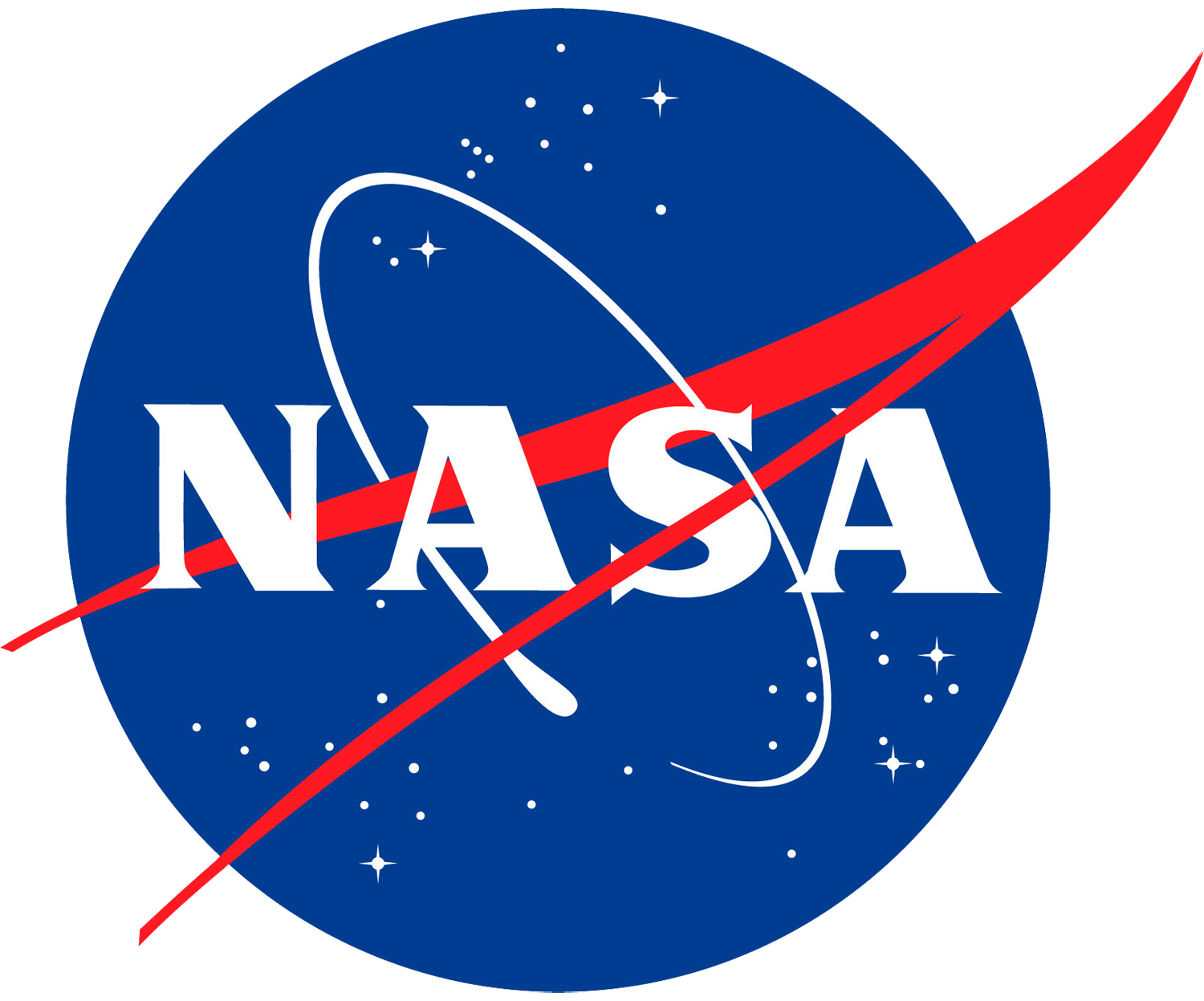 The Airborne Cloud-Aerosol Transport System (ACATS):  A status and update on development efforts at GSFC
Wind Lidar Meeting
Feb 7th
Boulder, CO
Scott Ozog
PhD Candidate
NASA Goddard Space Flight Center
University of Maryland
1
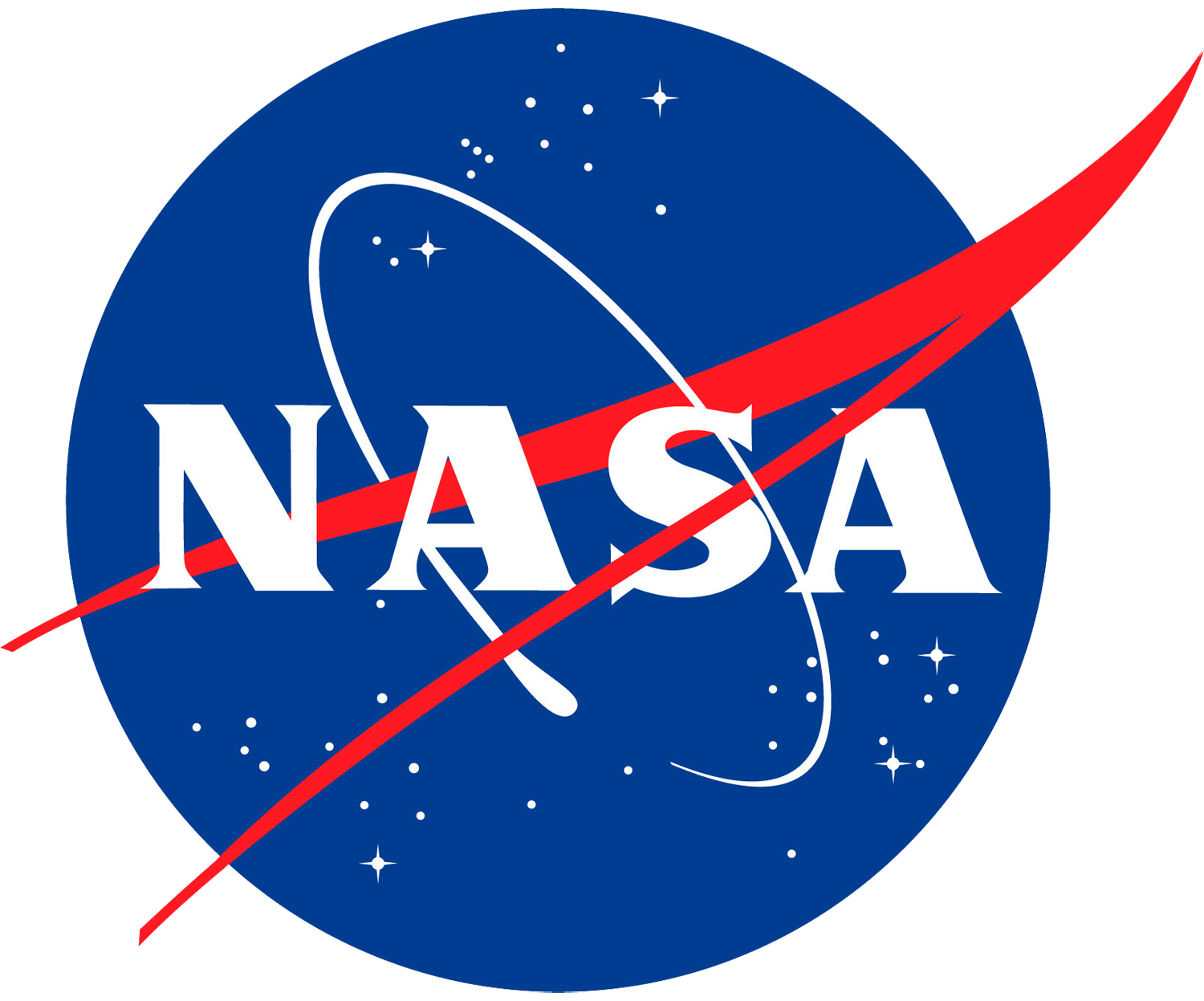 ACATS HSRL & Doppler Wind Lidar
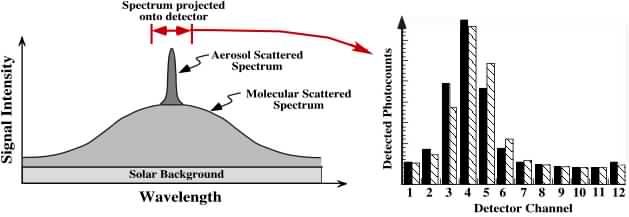 Fabry-Perot fringe imaging lidar at 532nm
Rooted in heritage work from Matt McGill & Paul Hays (Univ. of Michigan)
Small enough to fit in ER-2 wing super-pod
Array of 24 detectors to resolve the spectrum and returned Doppler shift
1.2 Free Spectral Ranges imaged
Rotating HOE used to retrieve 4 separate LOS wind vectors
0°, 90°, 180°, and 270°  at 45° off nadir angle
Optimized for retrievals in aerosol layers only
2
[Speaker Notes: -Tech demo optimized to be built with parts at the time for the small space of the superpod
	- Single wavelength because of what was available
-Emphasis on coming from Matt McGill work]
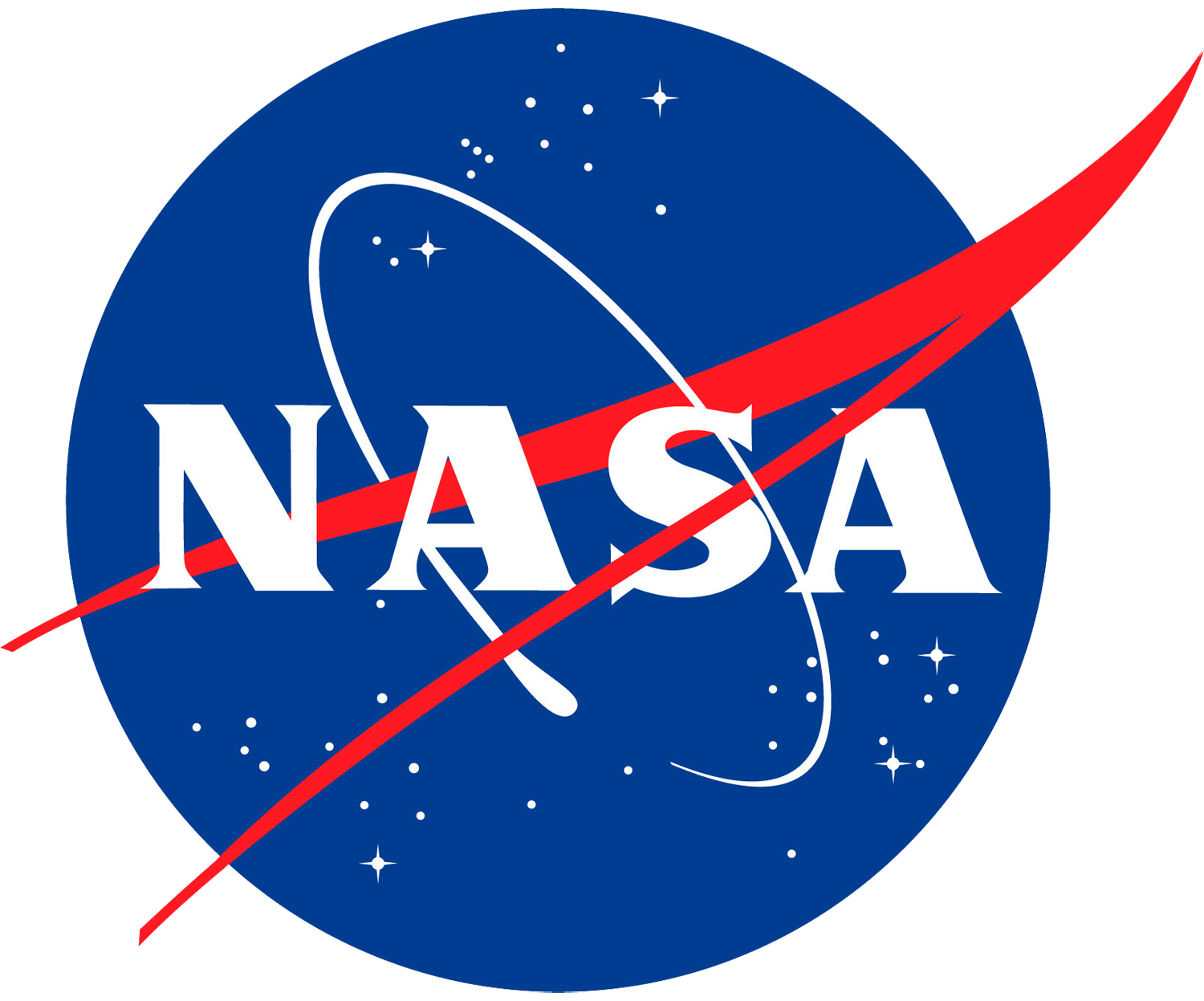 ACATS Lidar Investments
circle-to-point optic
[IRAD, SBIR]
etalon &
controller
[SBIR, ESTO]
receiver development
[IRAD, STTR]
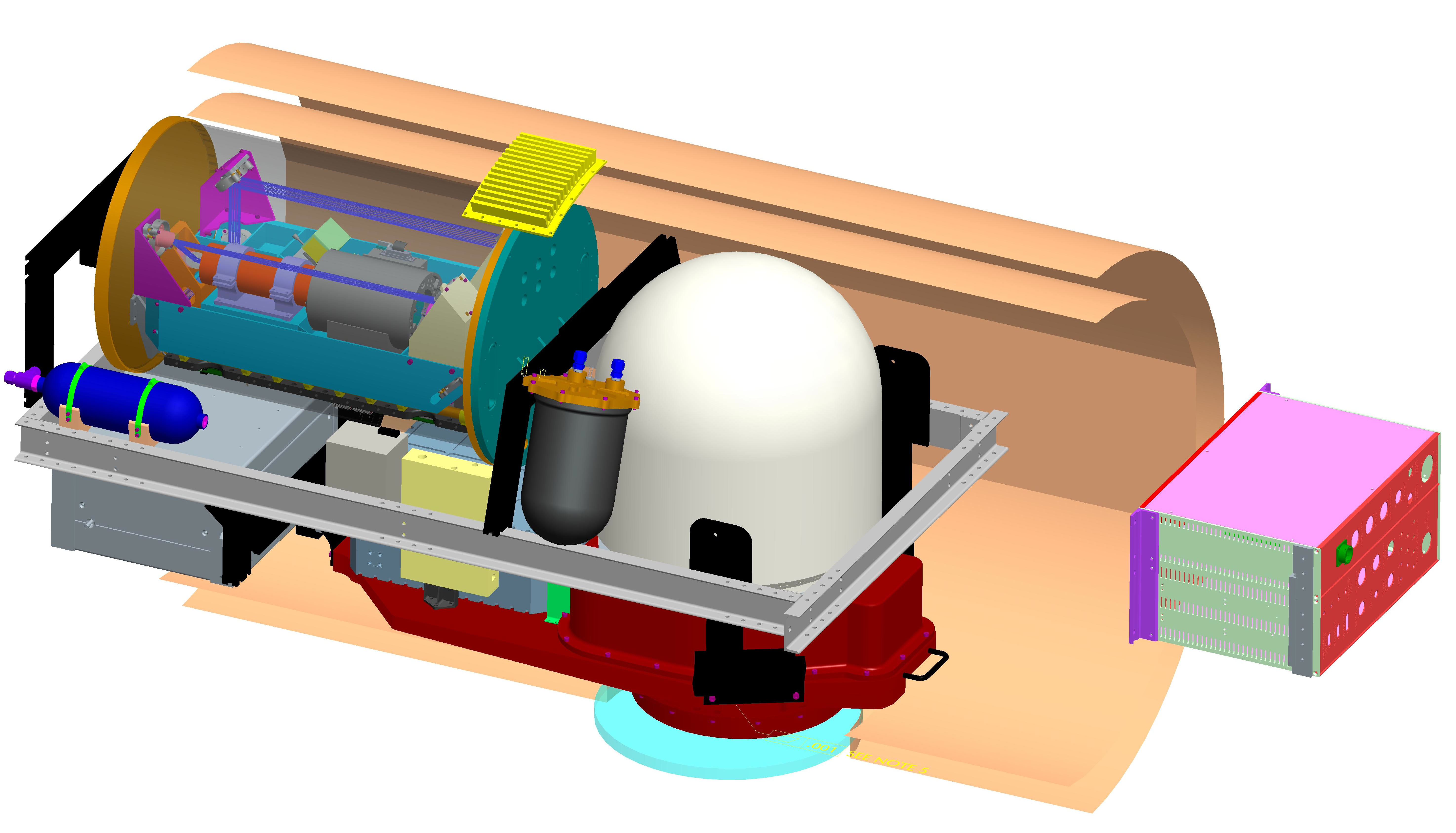 laser
[SBIR, ESTO]
data system
[SBIR, ESTO]
detector subsystem
[ESTO]
HOE telescope
[SBIR, ESTO, IRAD]
3
Leveraging investments was key to an inexpensive development.
[Speaker Notes: Slow process built from parts we had (Frankenstein): Originated summer 2008
Bits and pieces over time
Still worked well given the manner in which was built / different from dedicated $5 million to instrument and labor efforts]
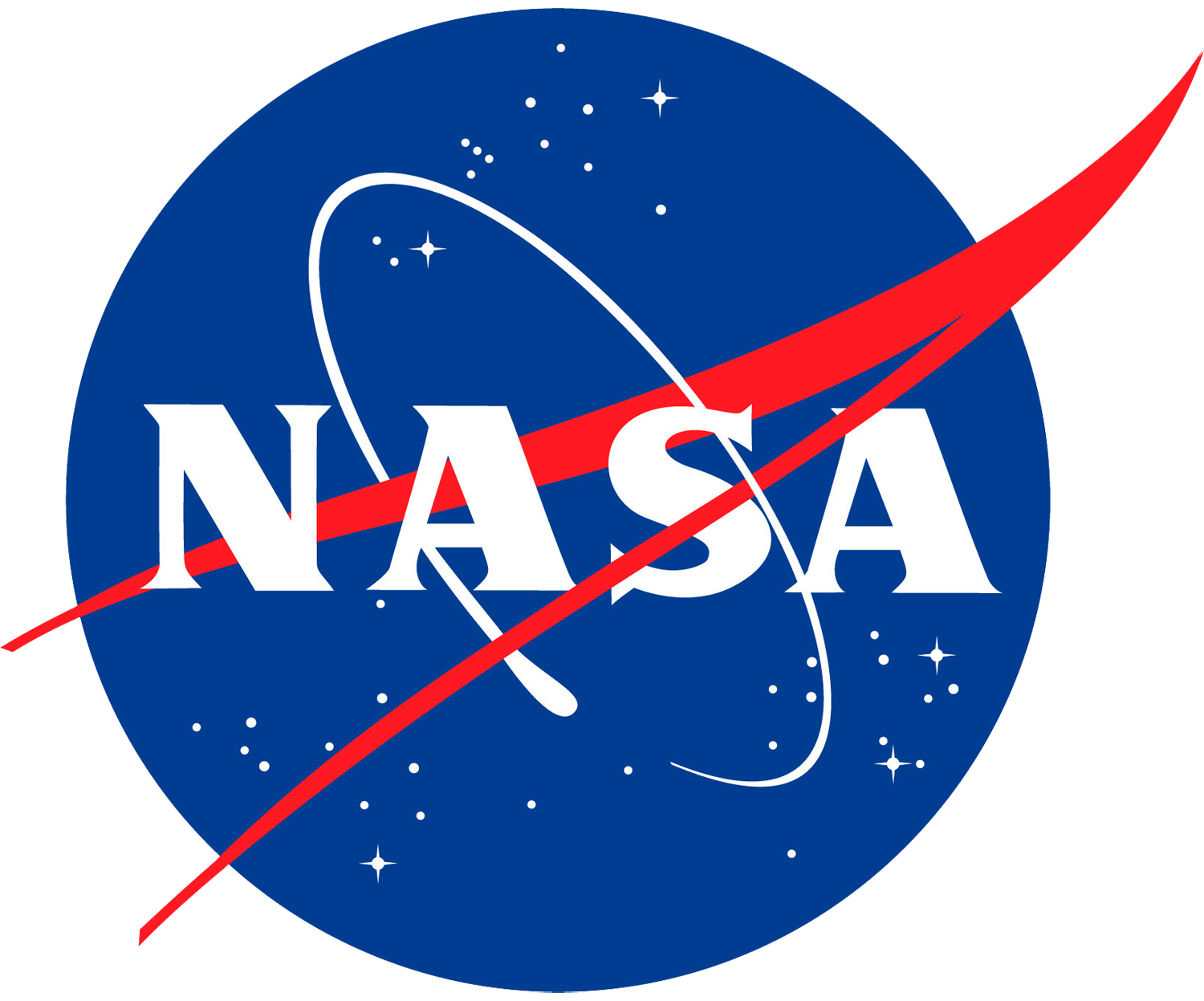 Initial Results
ACATS first science flights were September 2012 
13 ER-2 flights out of Wallops Island, VA
Telescope rotation to all 4 looks angles worked well
Dwell time set to 60 seconds for each look angle
Telescope alignment worked well for first flights
Has since been improved for each look angle
0o (fore)
Rotates CCW
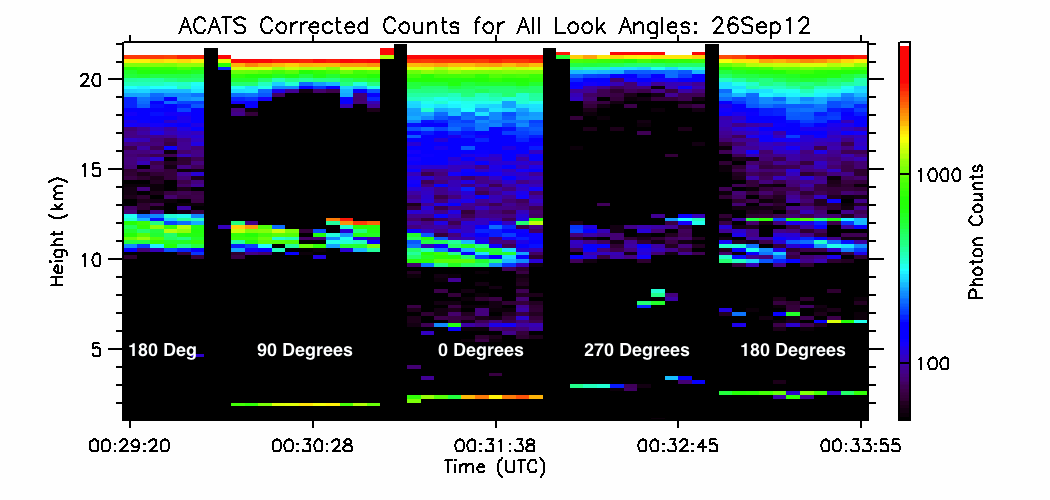 270o (left)
90o (right)
180o (aft)
4
4
[Speaker Notes: Emphasize that it worked will given its non traditional path of development]
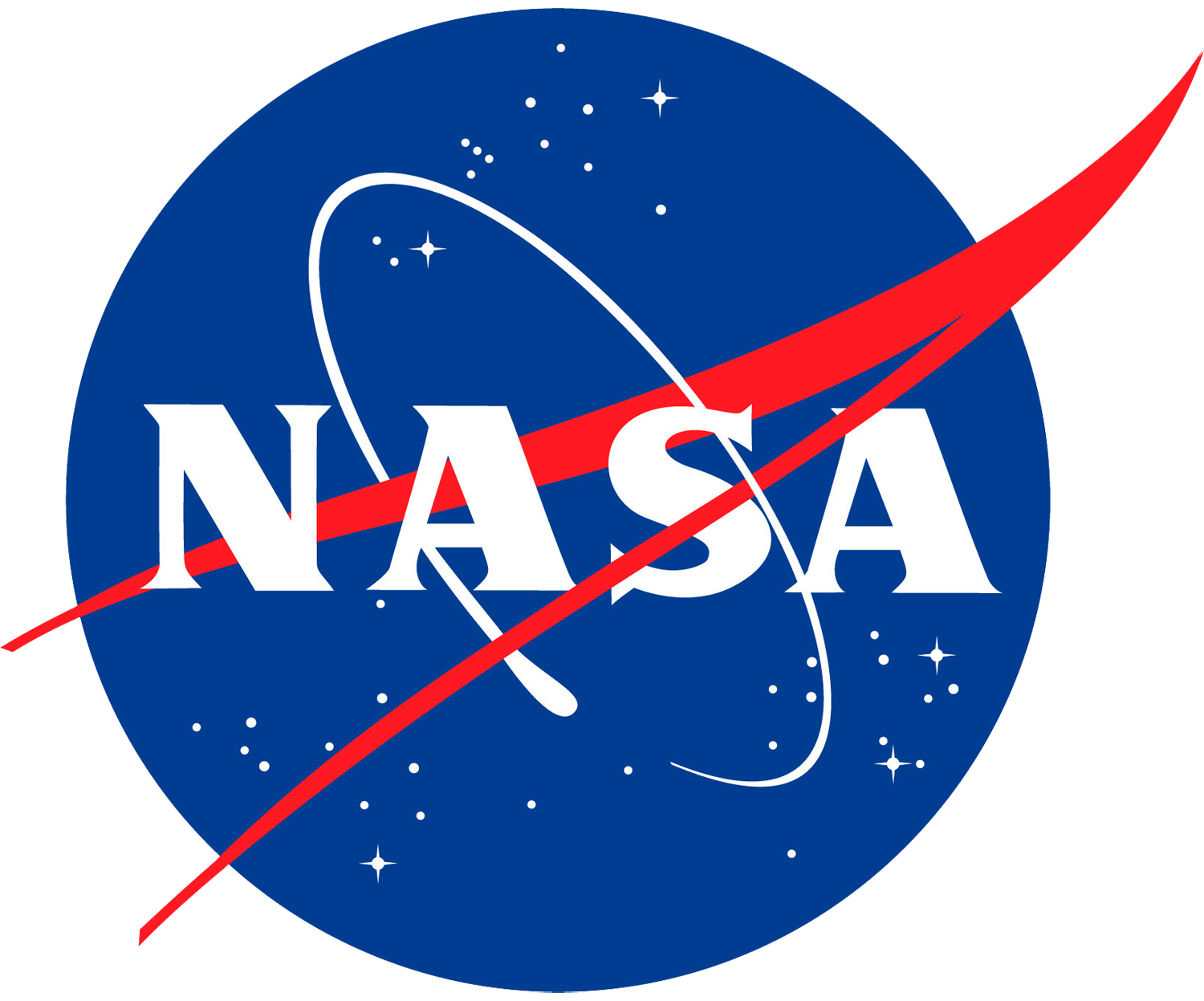 ACATS HSRL & DWL
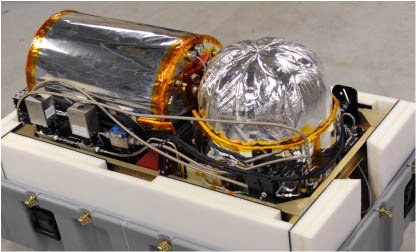 No dedicated funding
On going side work at Goddard
All flights have been piggybacked with CPL
2012, 2014, 2015

Airborne tech demo test bed
Fit in Superpod
Seeded laser
Fringe imaging multi-channel HSRL
Rotating HOE
Focus was on HSRL retrievals
Yorks et al. 2014:
The Airborne Cloud–Aerosol Transport System: Overview and Description of the Instrument and Retrieval Algorithms
Worked as an HSRL
Issues discovered with calibration and reference spectrum
Horizontal wind algorithms never fully tested
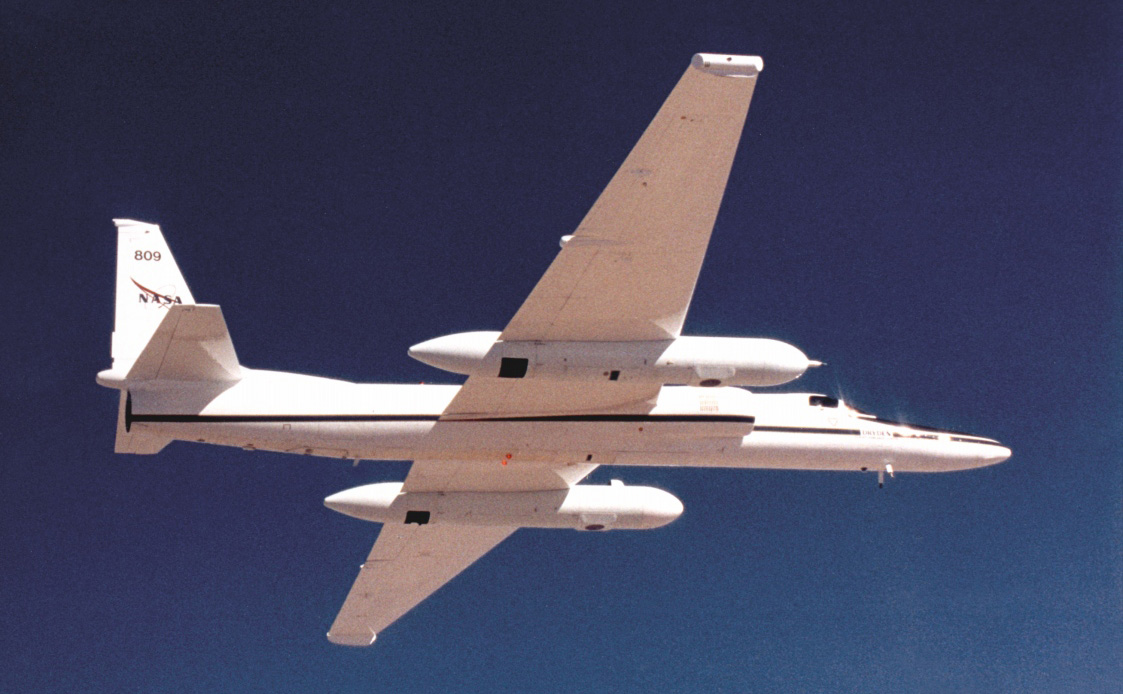 Flies in ER-2 Superpod
5
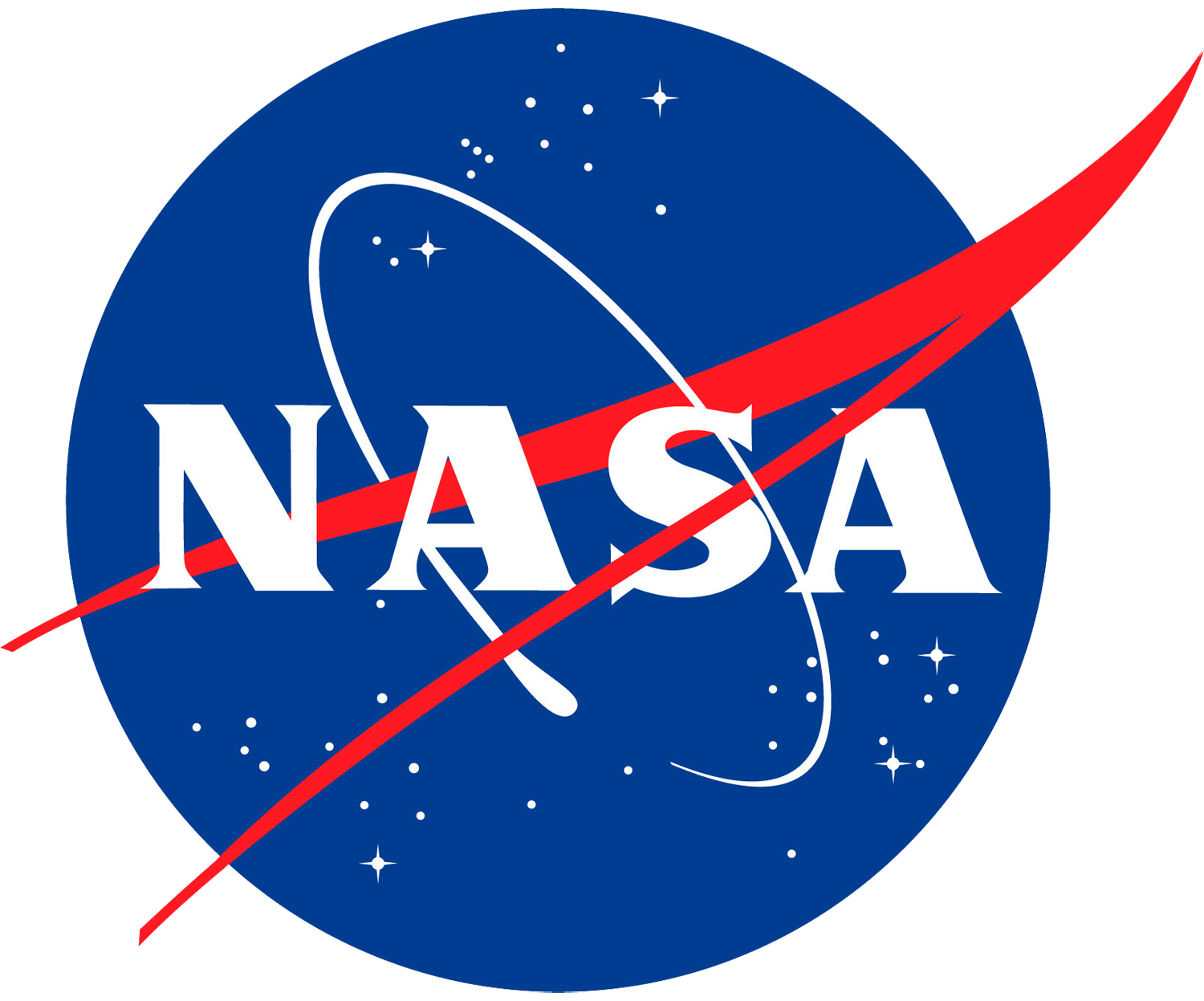 ACATS Updates/Improvements
Past few years have had dedicated PhD student working on ACATS

New hardware integrated into ACATS telescope (IRAD 2017)
Improved consistency and reliability of etalon calibration
Improved retrieval of laser reference spectra

ACATS has been operating at NASA GSFC collecting zenith pointing data of clouds and aerosols for algorithm and hardware testing
6
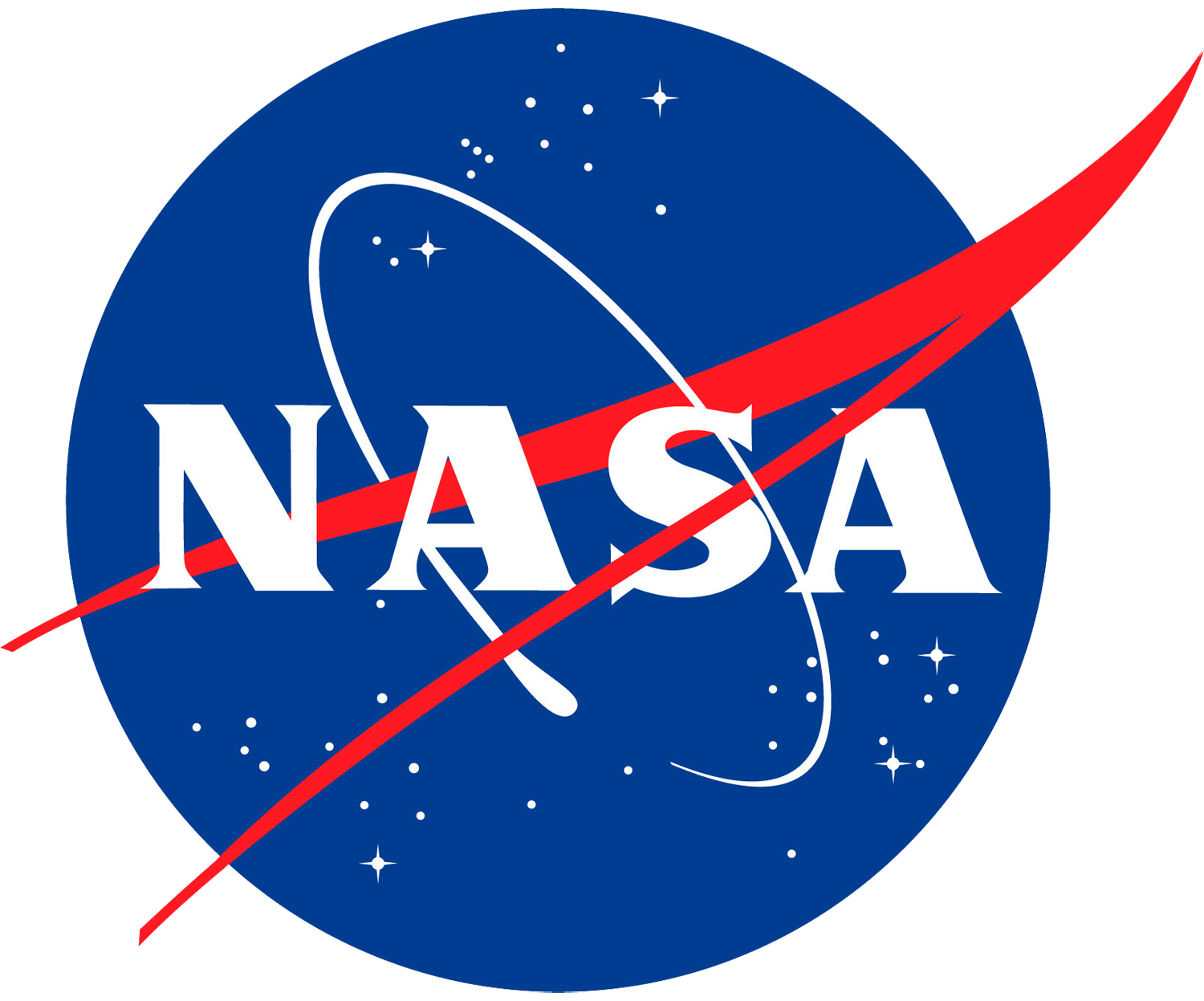 Improved Etalon Calibration
Old Calibration
New Calibration
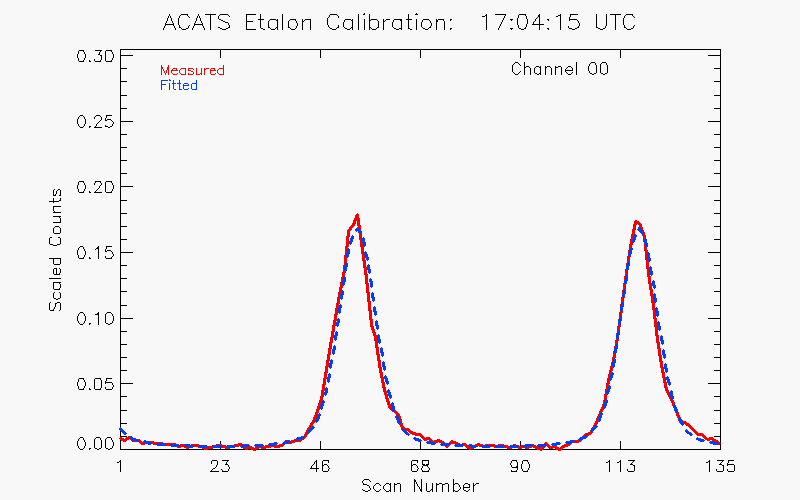 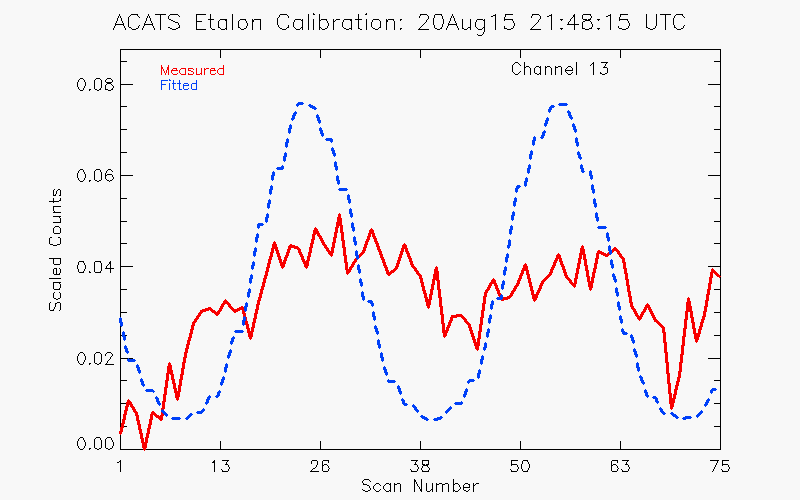 Accurate Fit
Poor Fit
7
Old Calibration Method
[Speaker Notes: After demo flights, worked, but now well.  Sat around with no dedicated funds and campaigns]
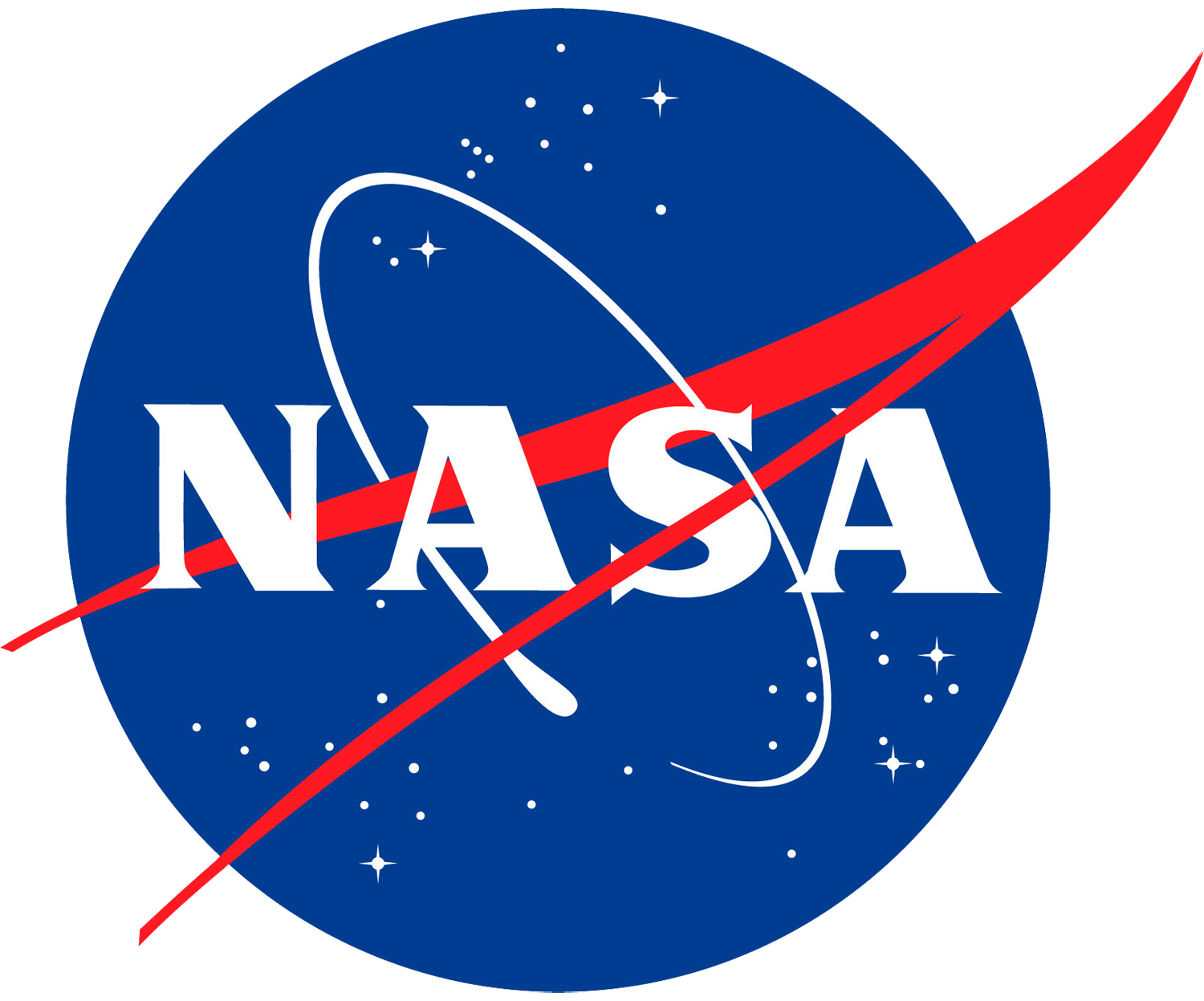 Improved Etalon Calibration
Old Calibration Consistency
New Calibration Consistency
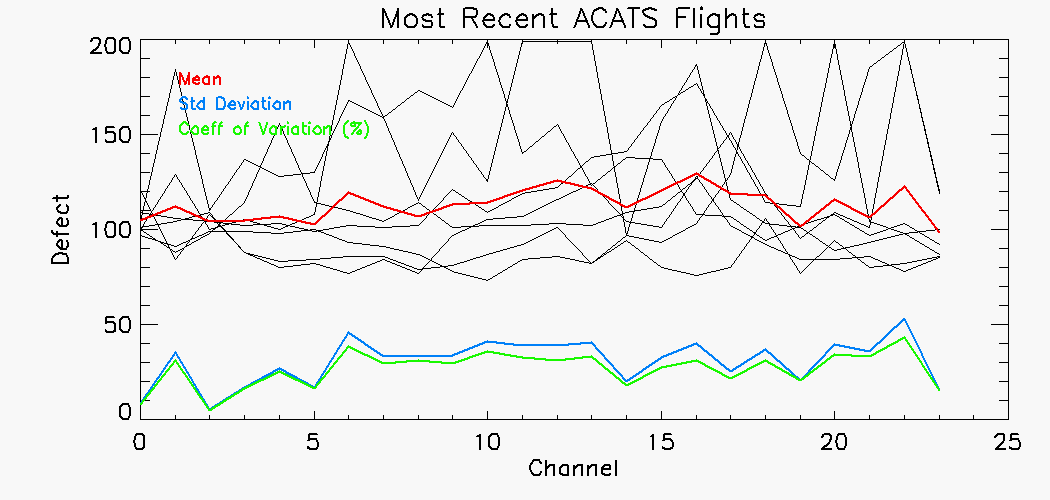 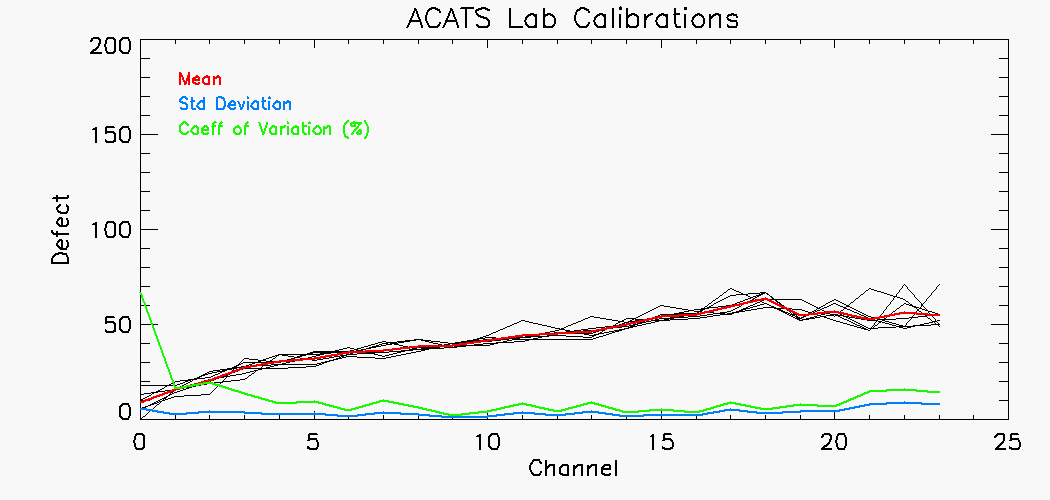 8
Old Calibration Method
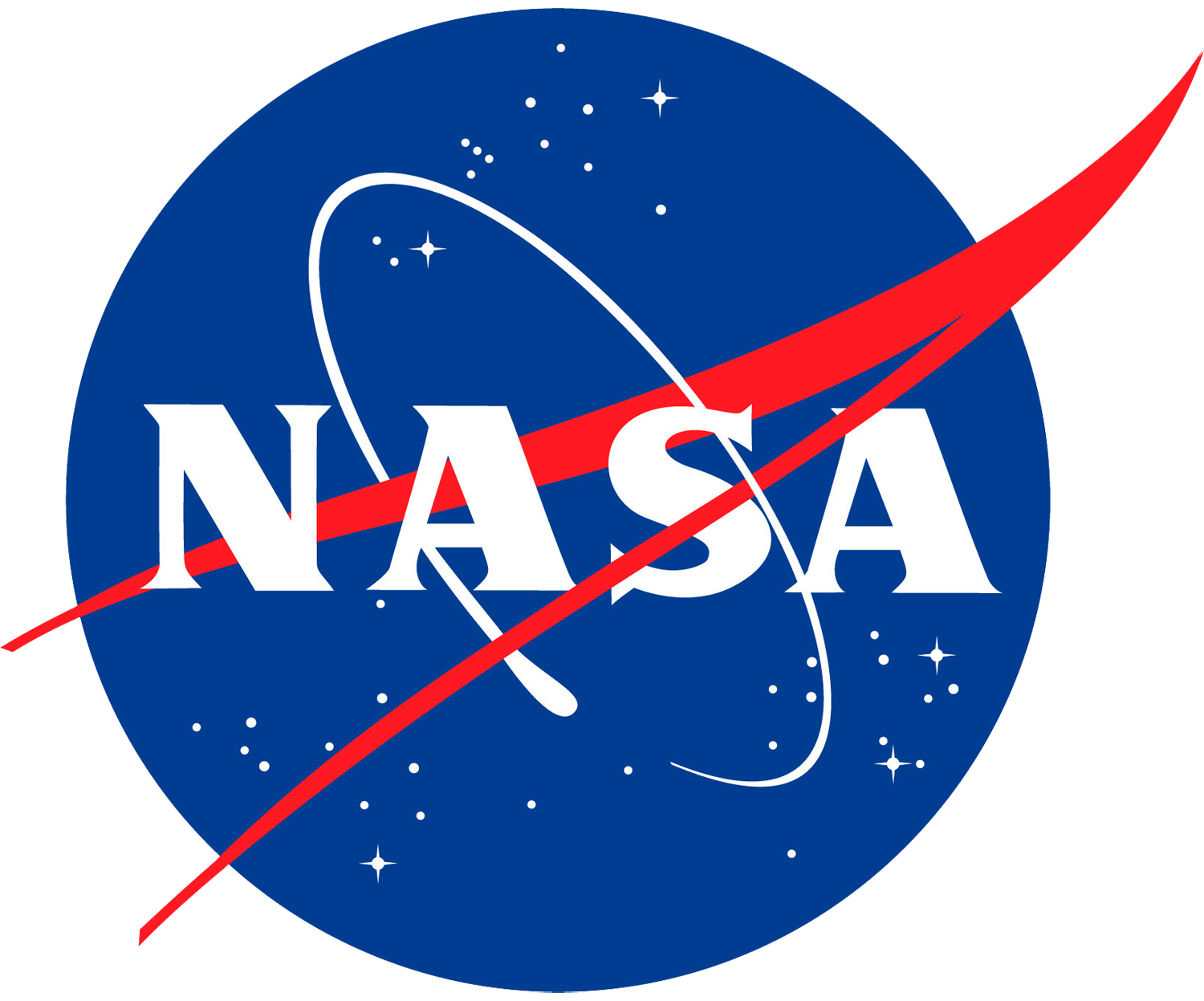 ACATS Wind Test Data
9
[Speaker Notes: 60 second integration for reference spectrum
360 second (6min) interval
Focus on and reiterate this is up looking, not flight data, looking at vert wind, expected zero wind]
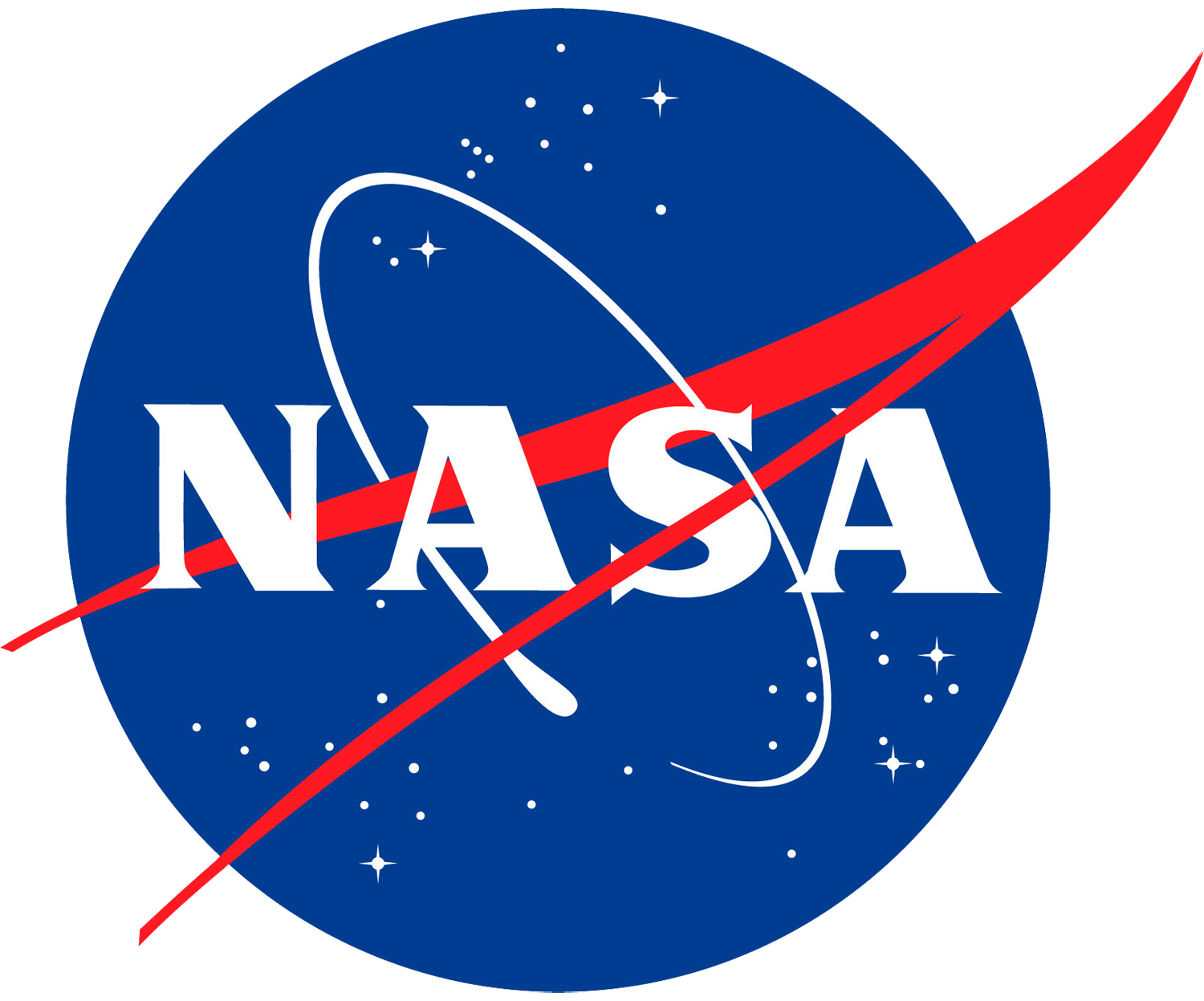 ACATS Wind Test Data
Laser reference spectra were retrieved at 6 minute intervals

Spectra created from 60 second integration period
Future testing will be done to optimize these specs
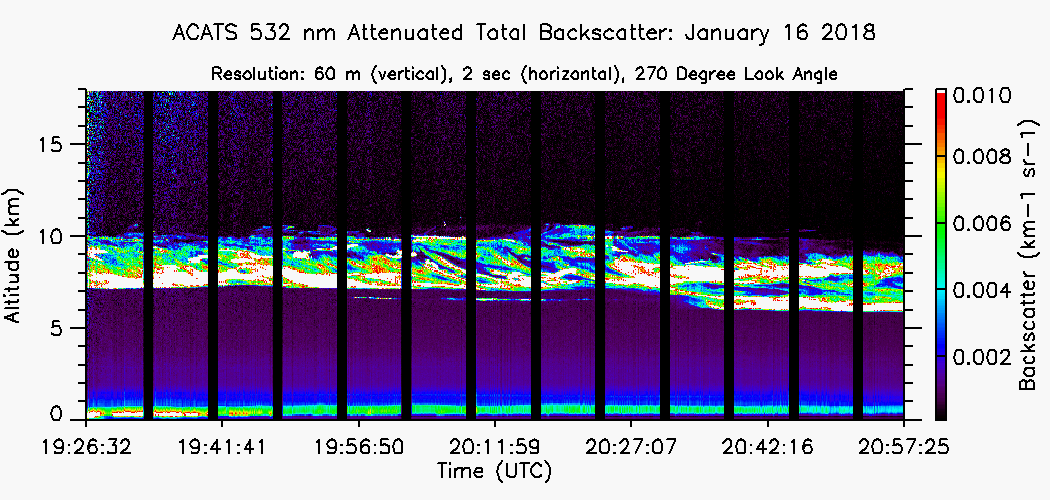 10
[Speaker Notes: This slide my be taken out.  Information can be given on previous slide for time sake]
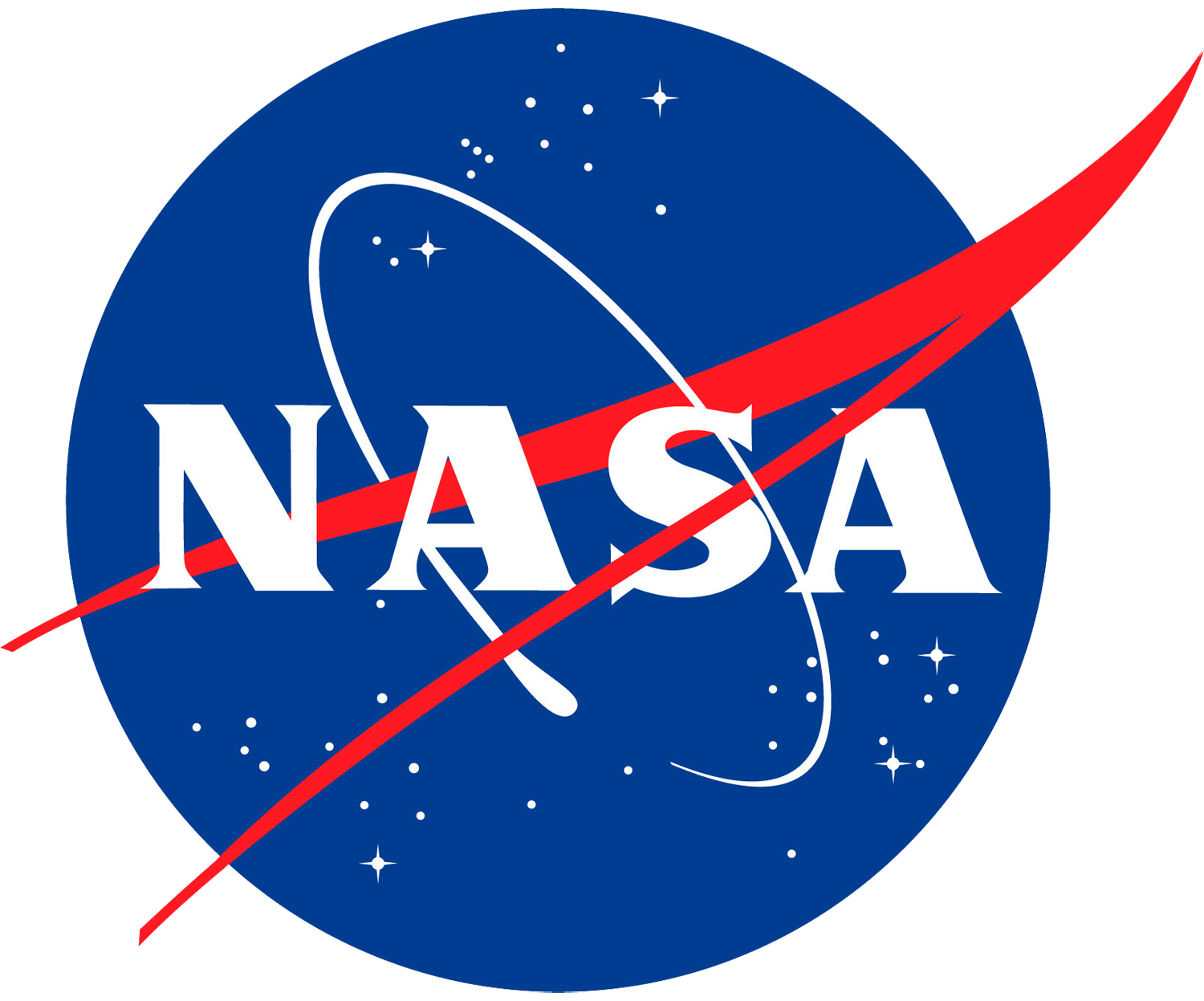 ACATS Vertical Wind Profiles
Vertical Resolution: 0.6 km   Horizontal Resolution:  25 seconds (5 km airborne)
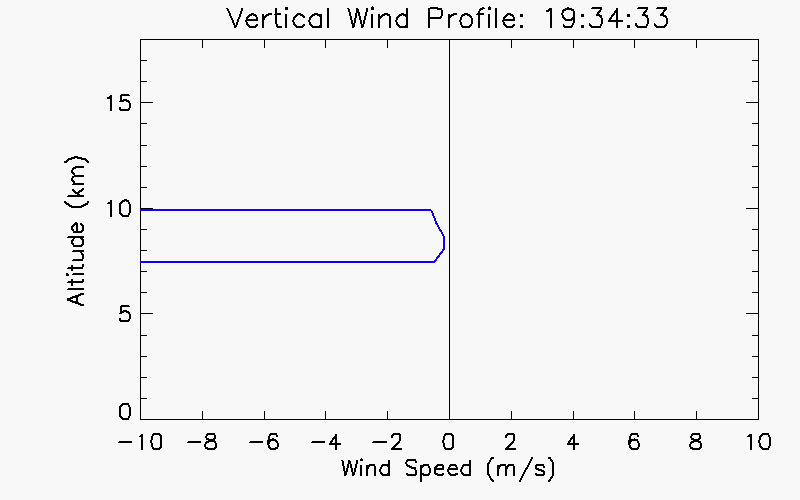 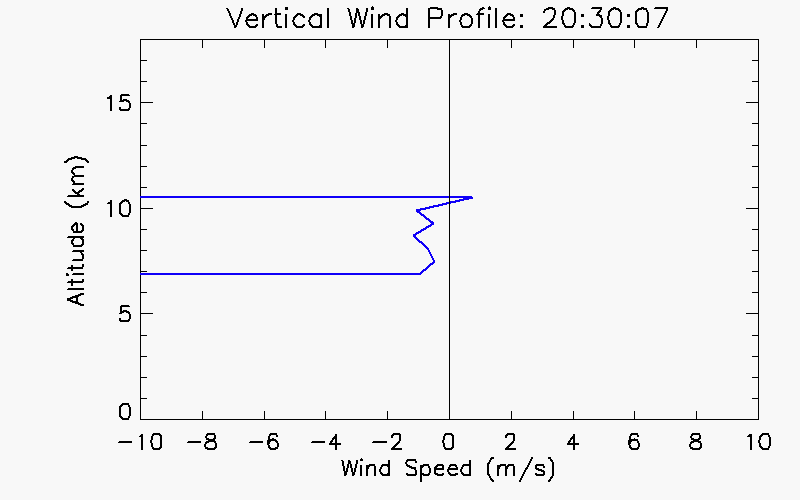 11
[Speaker Notes: Emphasis on limited to pointing zenith, wind should be zero, here’s our test
Looking into layer only, ignoring overlap region from the ground (not problem plane) emphasis again ACATS is optimized for aerosol layer only
19:34:33 Mean = -0.37 m/s
20:30:07 Mean = -0.58 m/s]
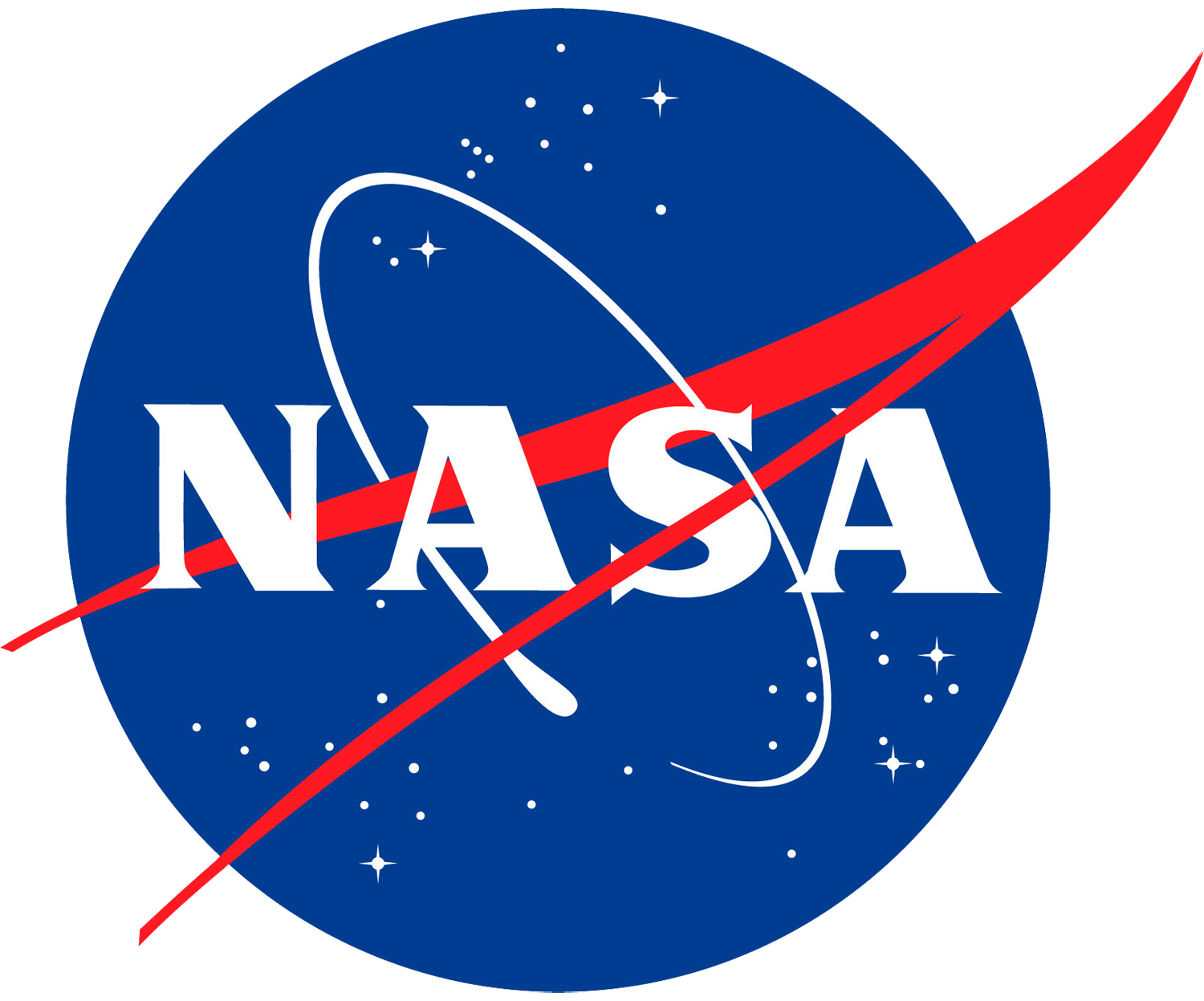 Future Work & Conclusion
No dedicated funding source for ACATS
Is wind lidar work going on at GSFC

Still undergoing algorithm updates and testing
Improve wind retrievals
Improve HSRL products

Next planned flights Summer 2018 out of Palmdale, CA
Piggyback (like all previous flights)
Test updated etalon calibration and horizontal wind retrievals from airborne environment

Further plans
Science tool in future field campaigns
Potential cal/val instrument
Stepping stone to future space missions
12
[Speaker Notes: What if we had money?
     -Could buy flight hours, dedicated personal, build new receiver and/or etalon for Rayleigh, etc.  Could do lots with dedicated funding]
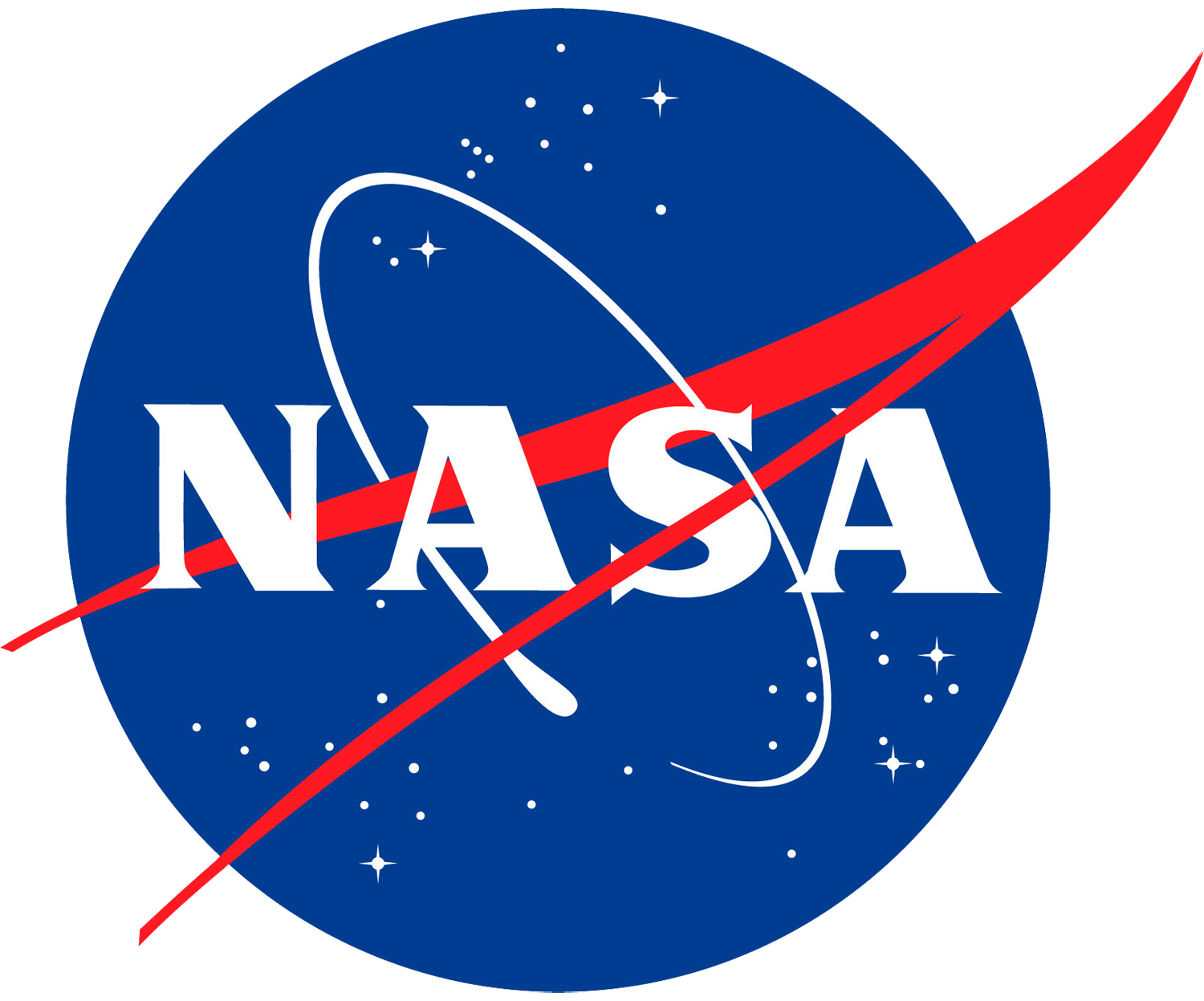 Back Up
13
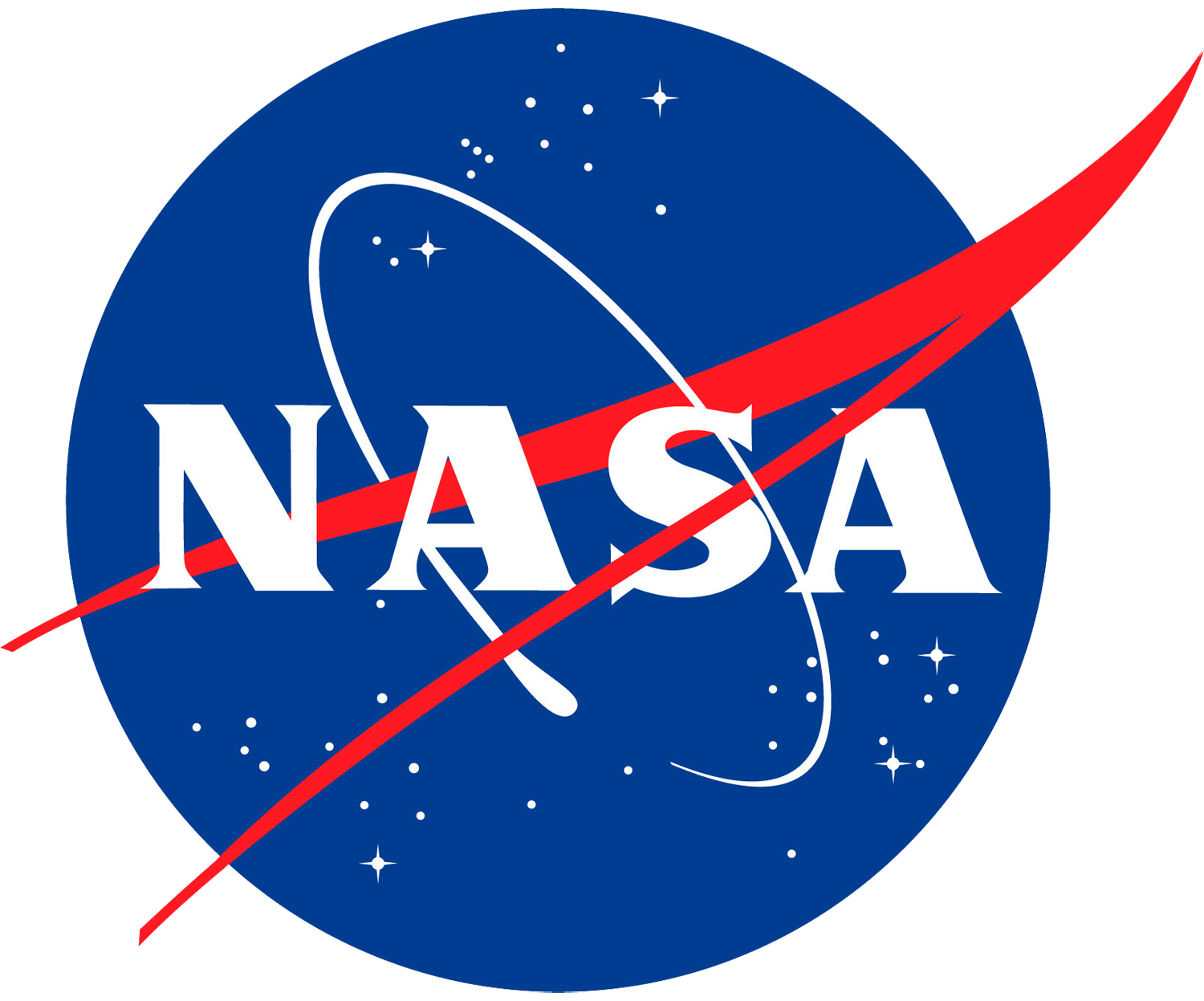 Back Up
A Fabry-Perot interferometer is used to 
resolve the spectral signature.

Wavelength is a function of radius 
in the image plane.

The challenge is to efficiently measure 
the annular image.
normalized intensity
14
14
radial displacement
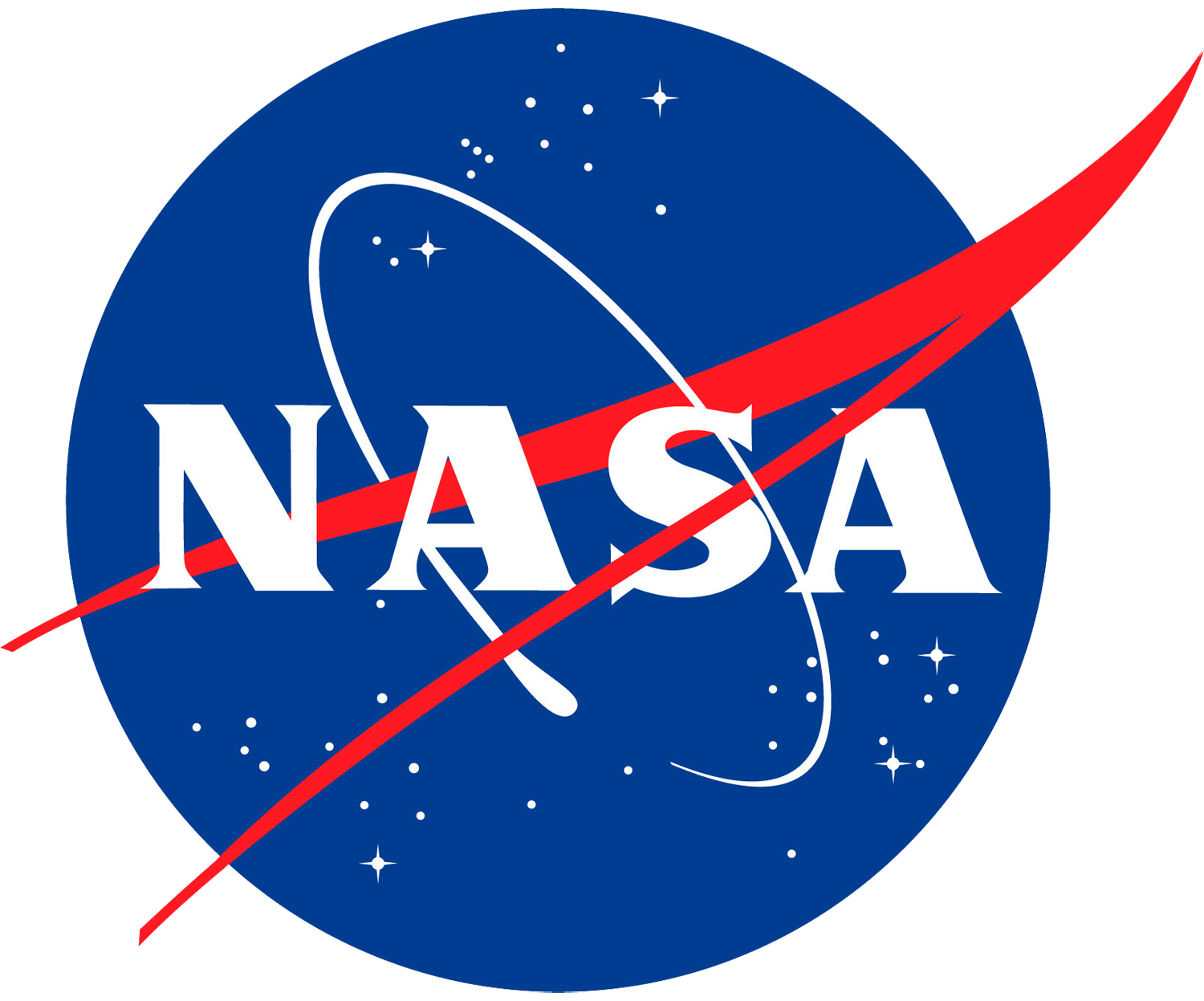 Back Up
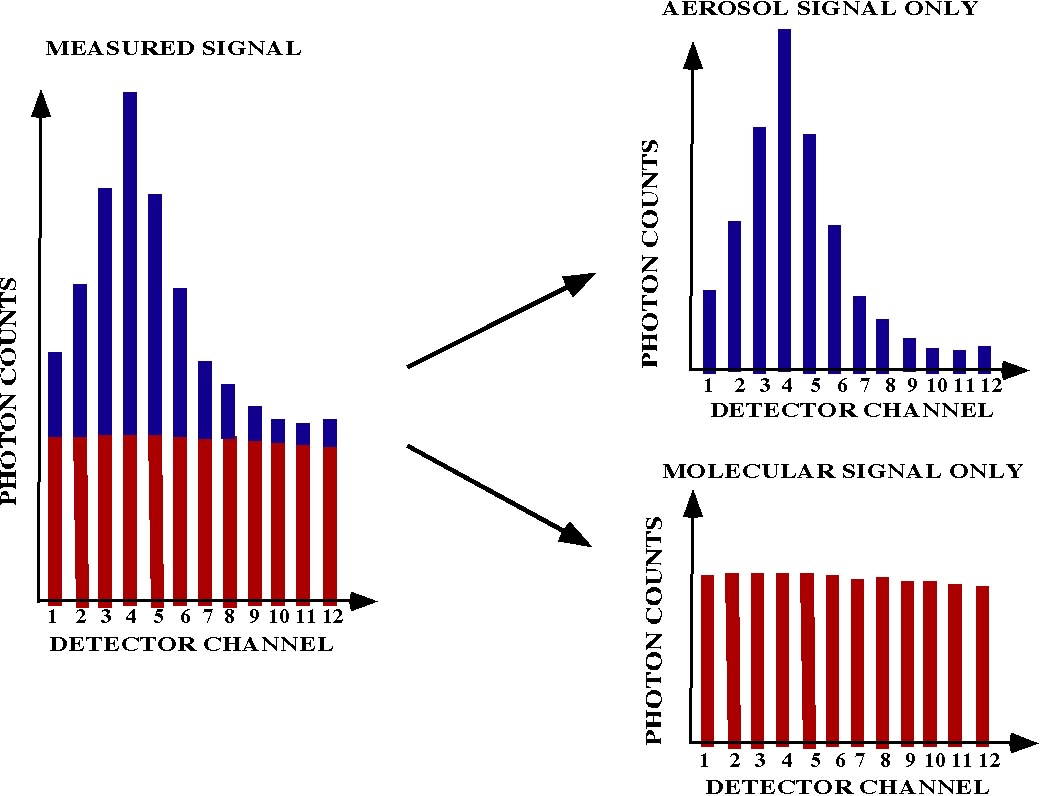 Use of a Fabry-Perot interferometer results in different system response for the aerosol and molecular components of the total signal.  In fact, the molecular return is imaged as a nearly flat spectrum that can be subtracted from the total signal.
15
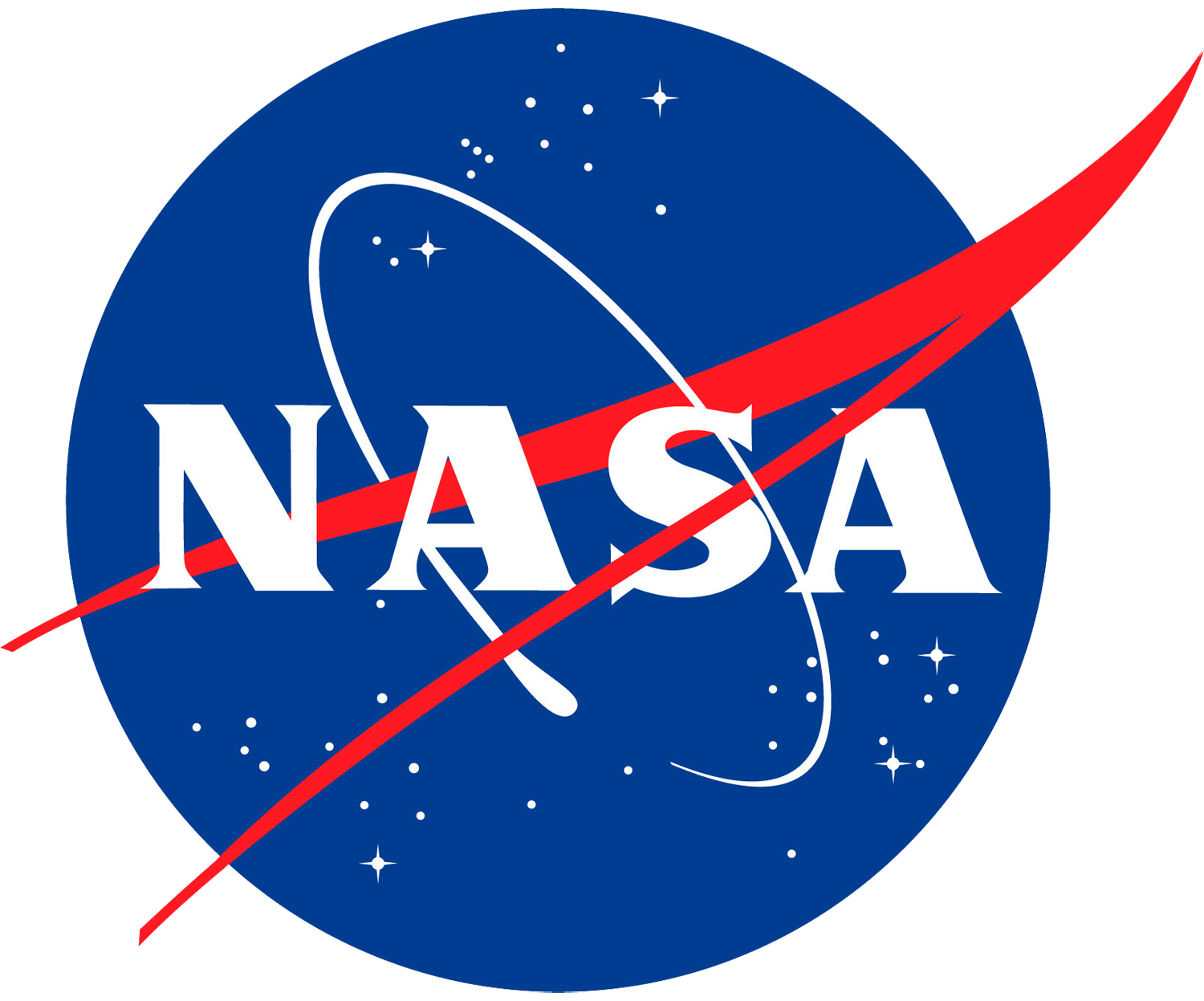 Back Up
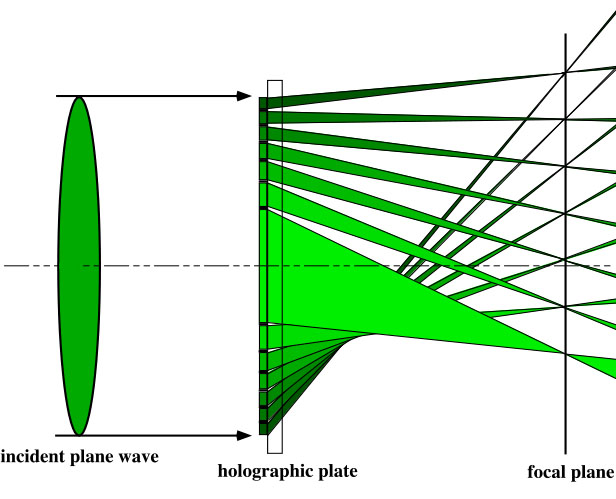 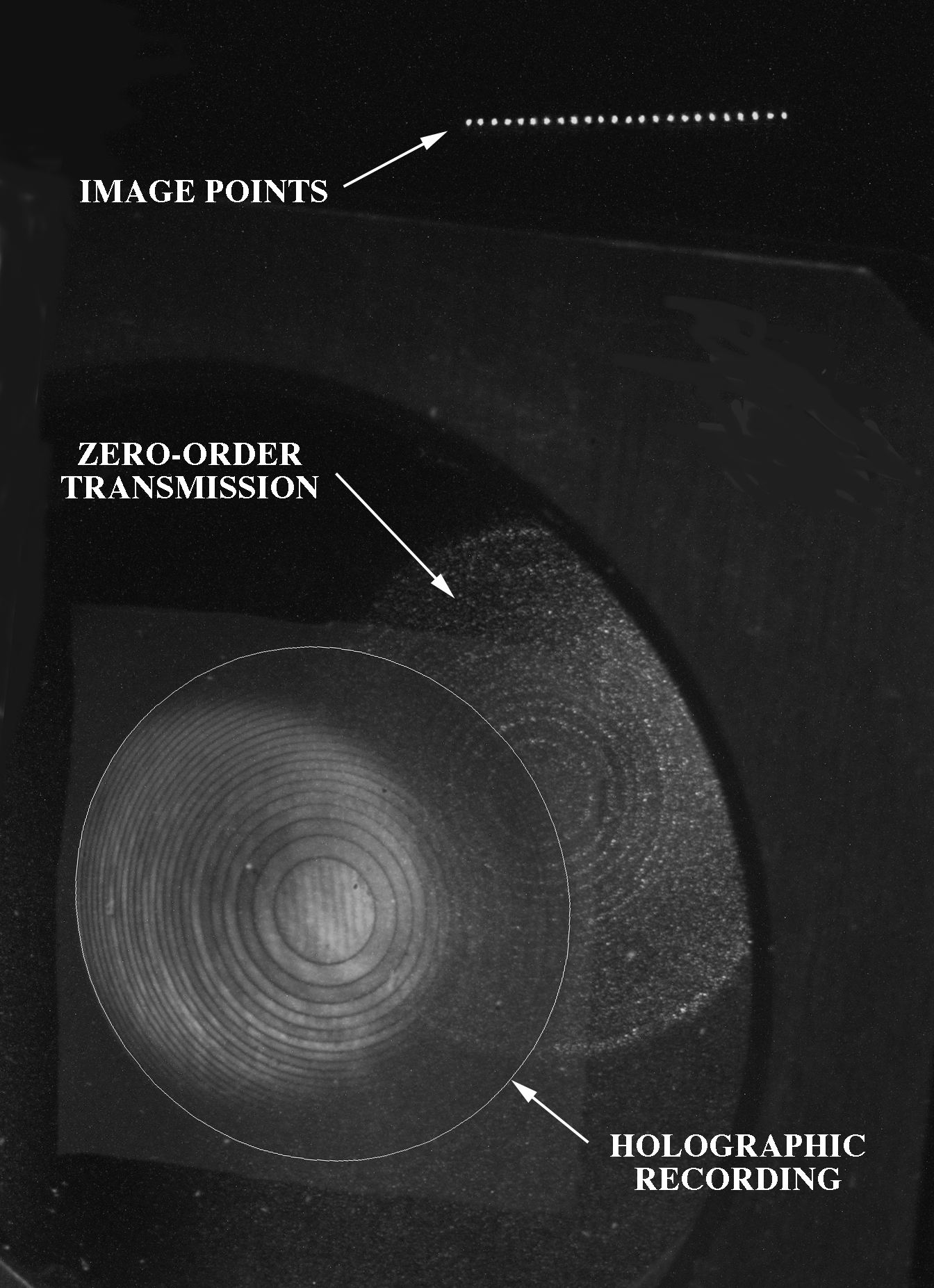 Our solution:  use a custom holographic optical element with a linear array detector to measure the fringe pattern.
U.S. Patent #631908
16
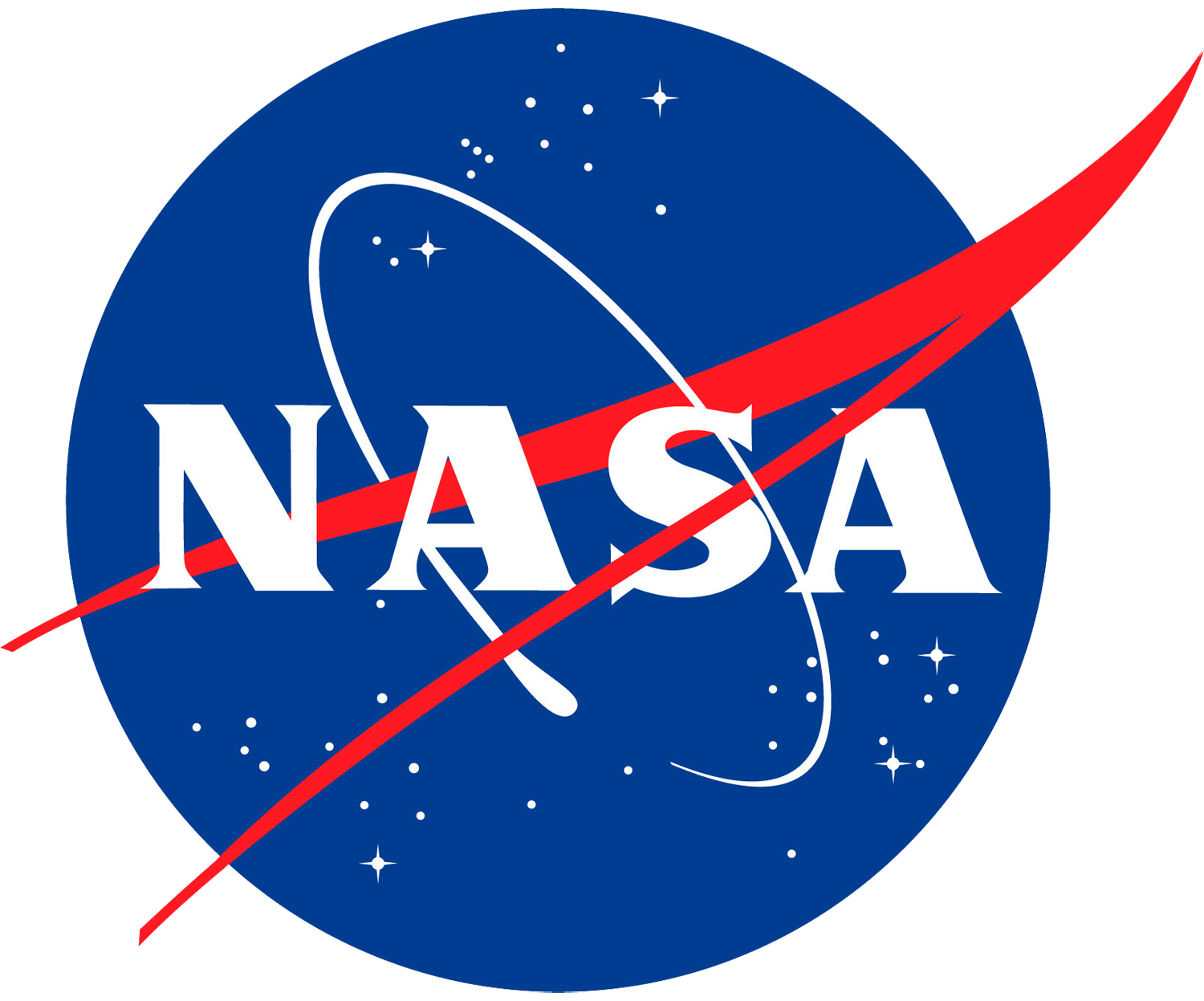 Back Up
17
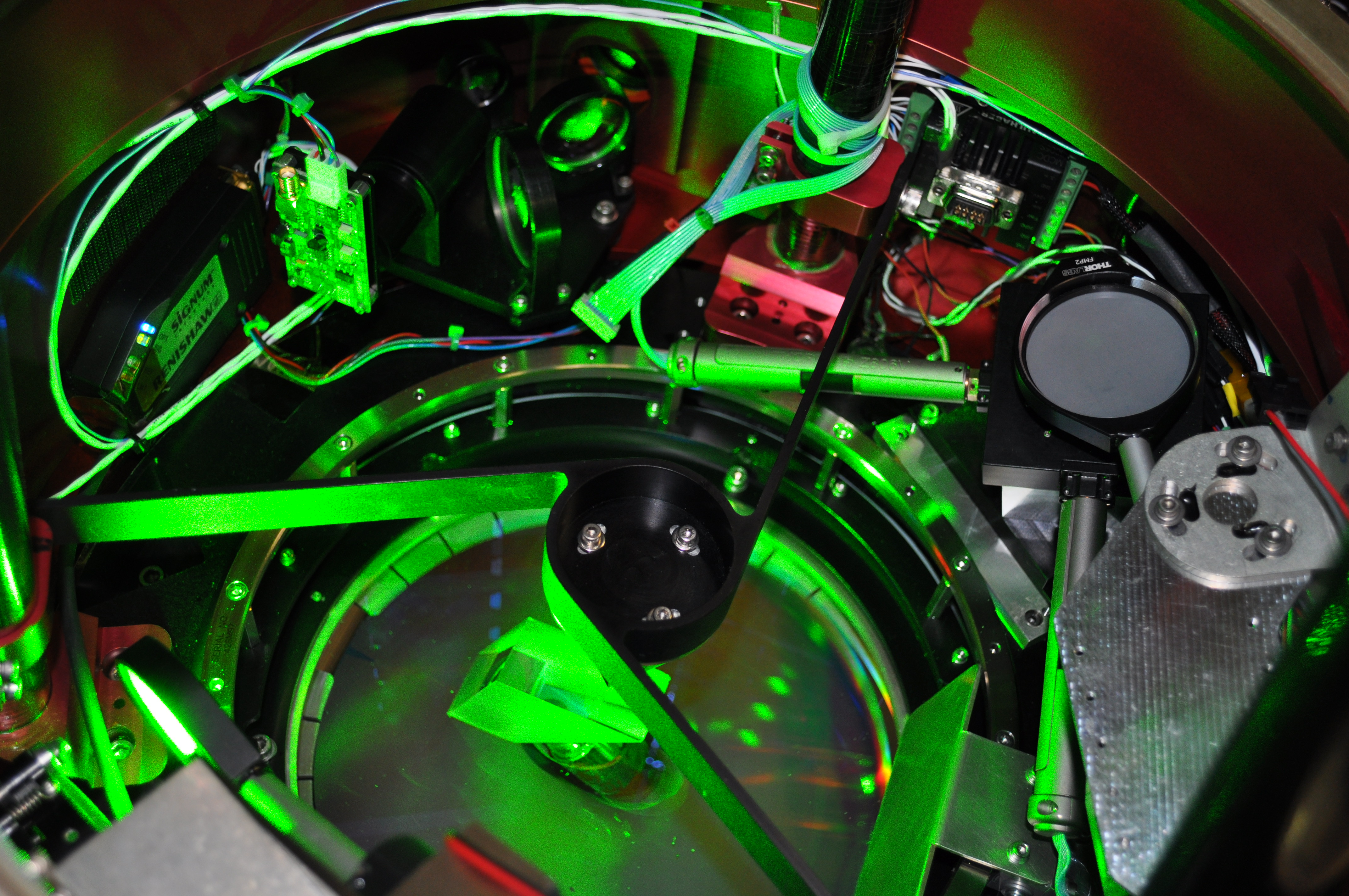 Filter over
fiber head
Delrin
Mounted servos
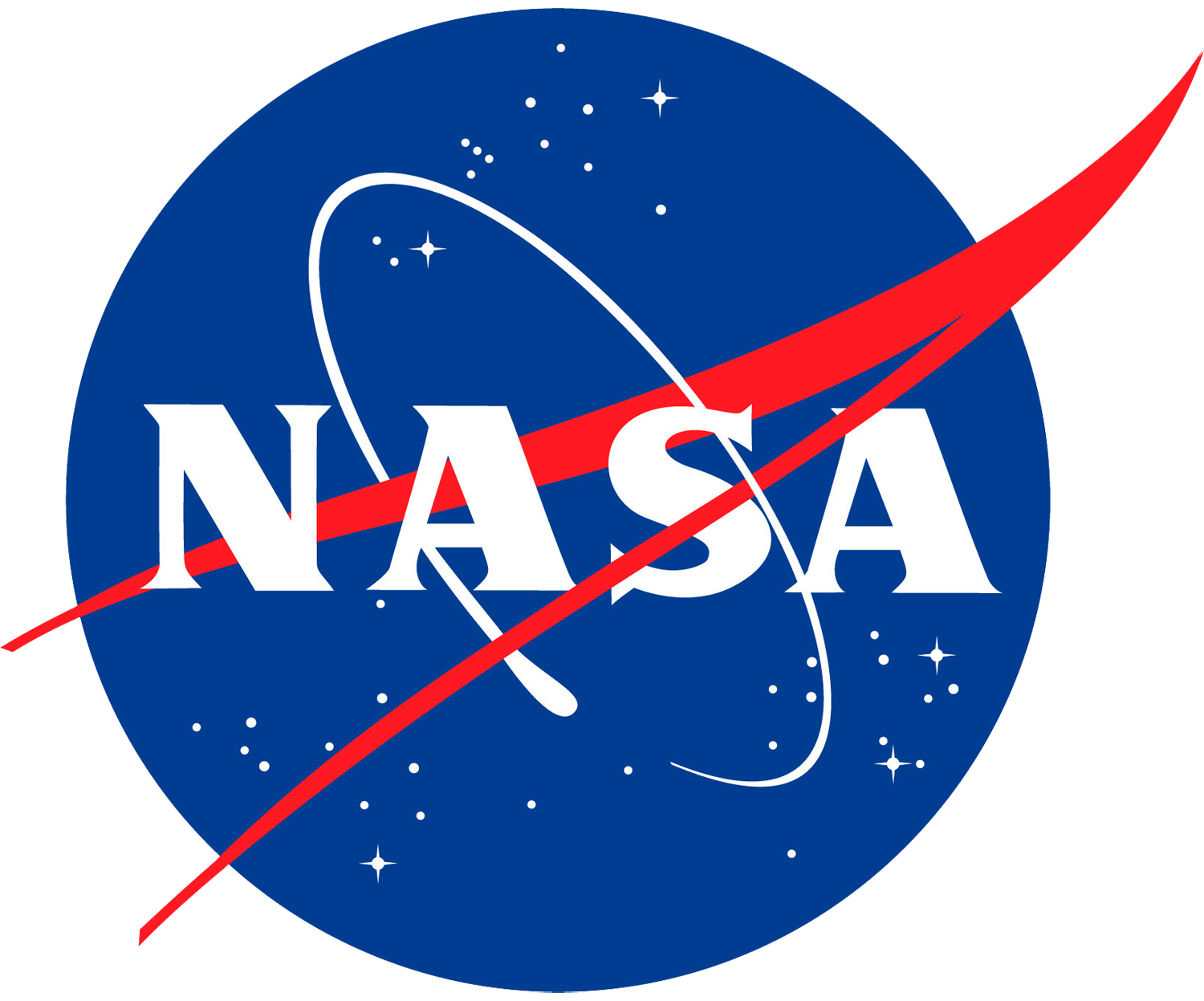 Back Up
18
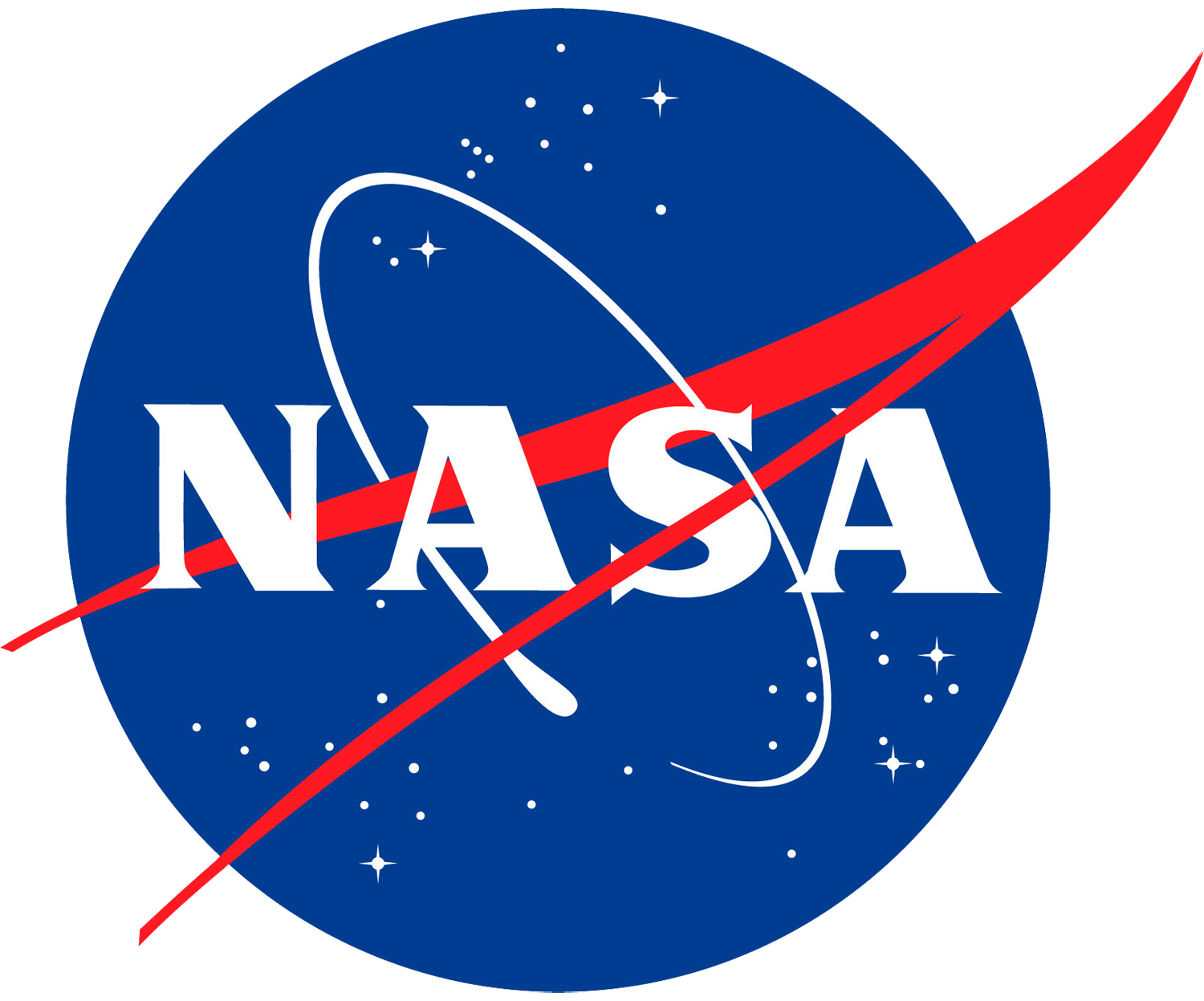 Etalon Scan
During calibration ACATS software changes the etalon plate spacing in short steps (pm), which moves the fringe pattern (peak) across all 24 channels (etalon scan)
Each channel’s response during scan is measured
Measured Response Channel 1
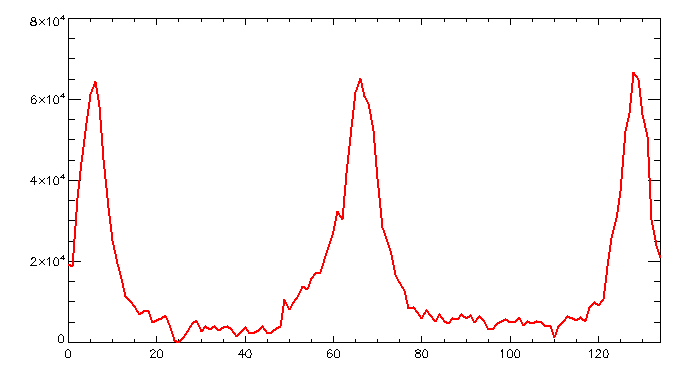 ACATS Spectrum During Scan
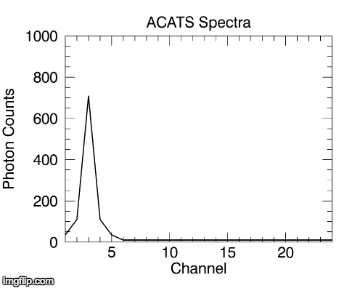 Photon Counts
Scan Step
[Speaker Notes: Calibration also known as an etalon scan]
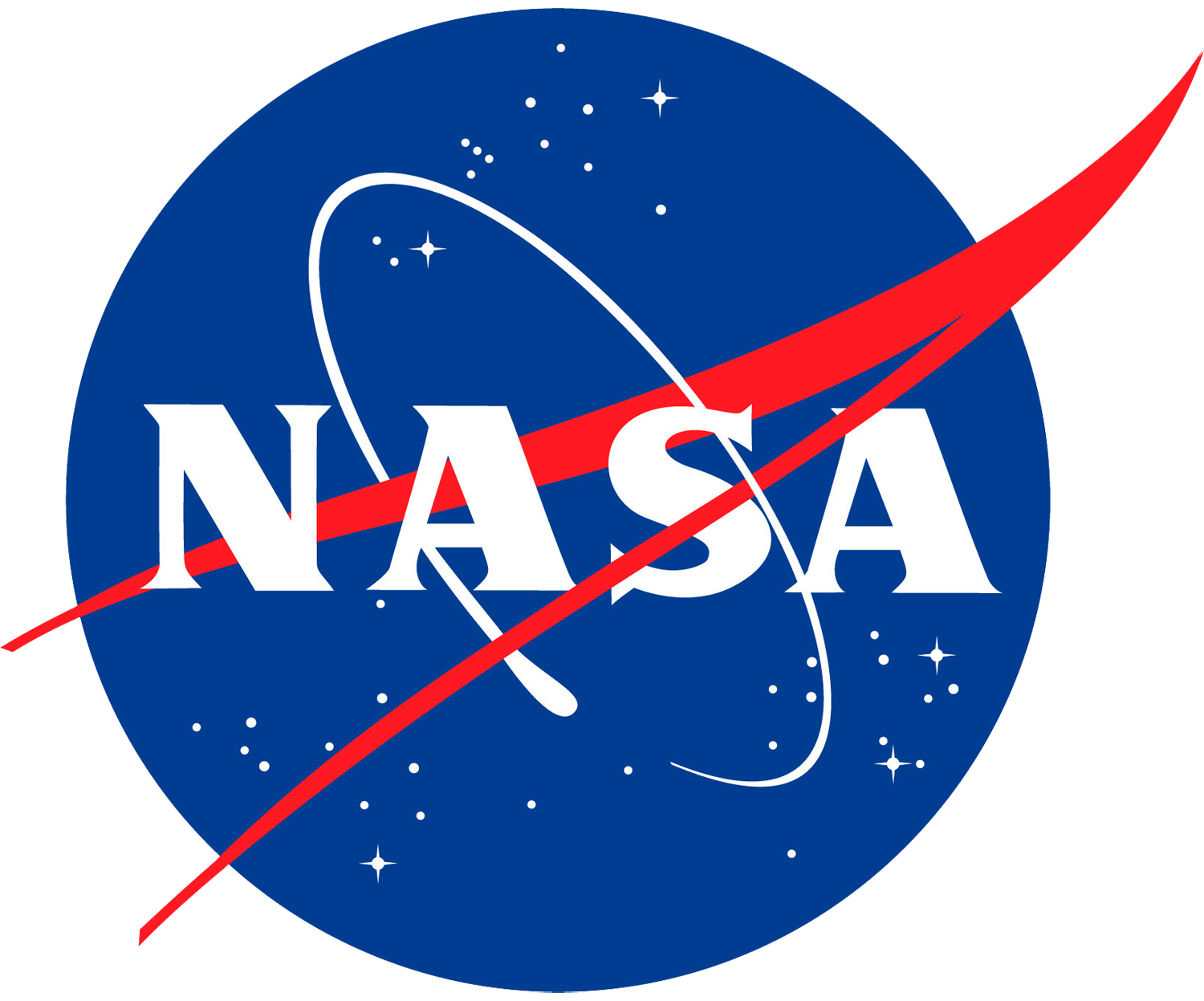 Etalon Transmission Fit
Etalon transmission function and transmission parameter





Iterative least squares fitting technique is applied in post processing to determine what calibration value (defect value) yields the best fit
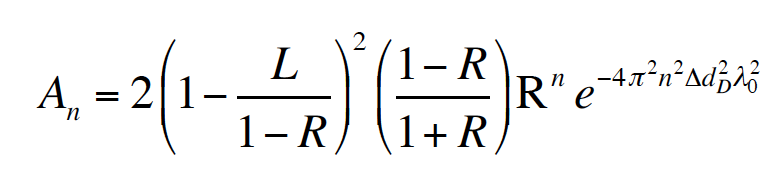 [Speaker Notes: -Here we have the transmission function for an etalon which is a function of its plate spacing, # channels, wavelength, and defect
-Defect starts at 0 and increased by intervals of 1 to determine what value yields best fit]
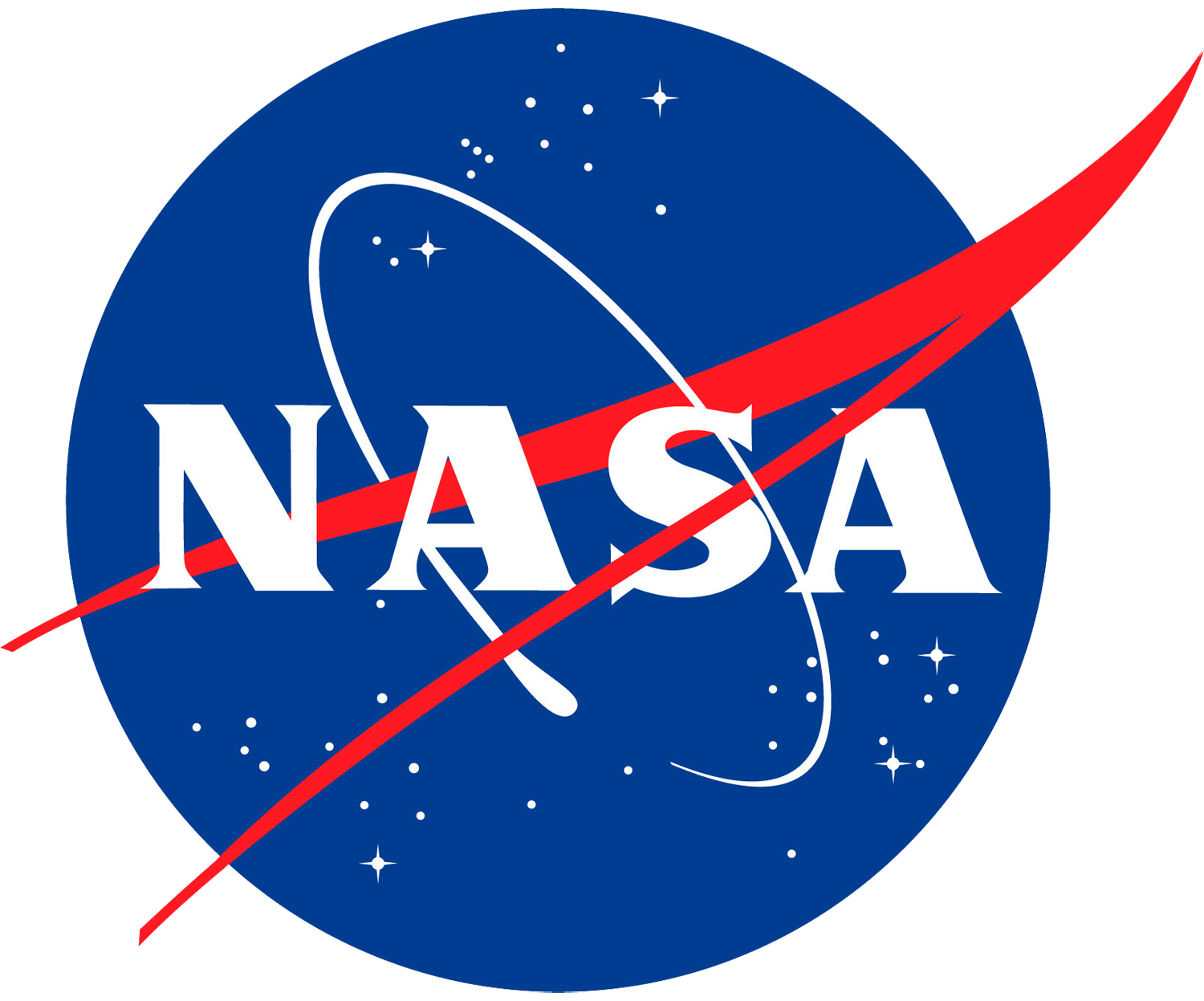 ACATS Lidar Equation
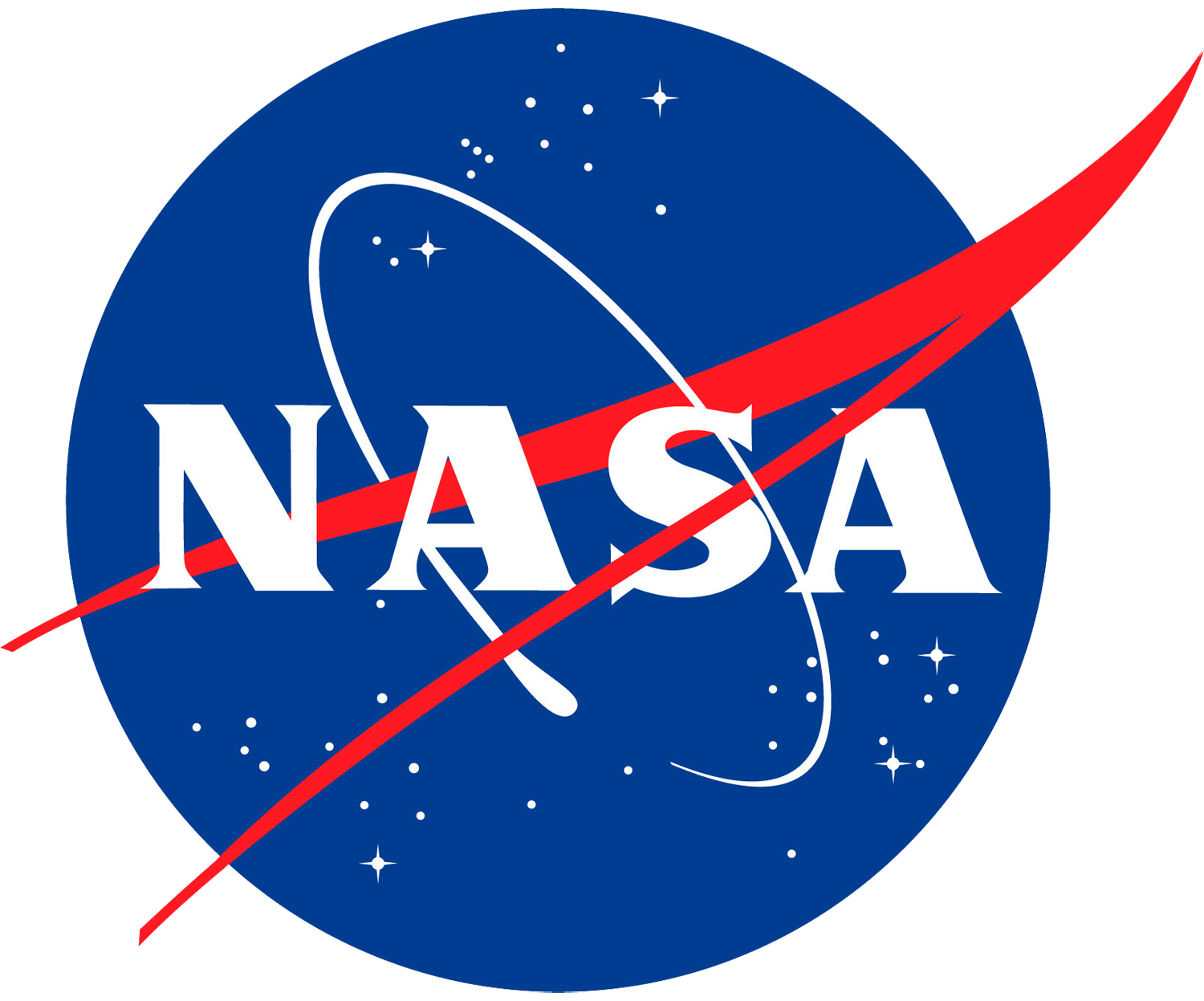 ACATS Least Squares Retrieval
Re-write the equation in matrix form:
Same equation can be written more generally as:
Use weighted least-squares fit to find solutions for 3 parameters
W is weighting matrix 
G is generalized matrix to be inverted
ACATS Algorithms: Wind
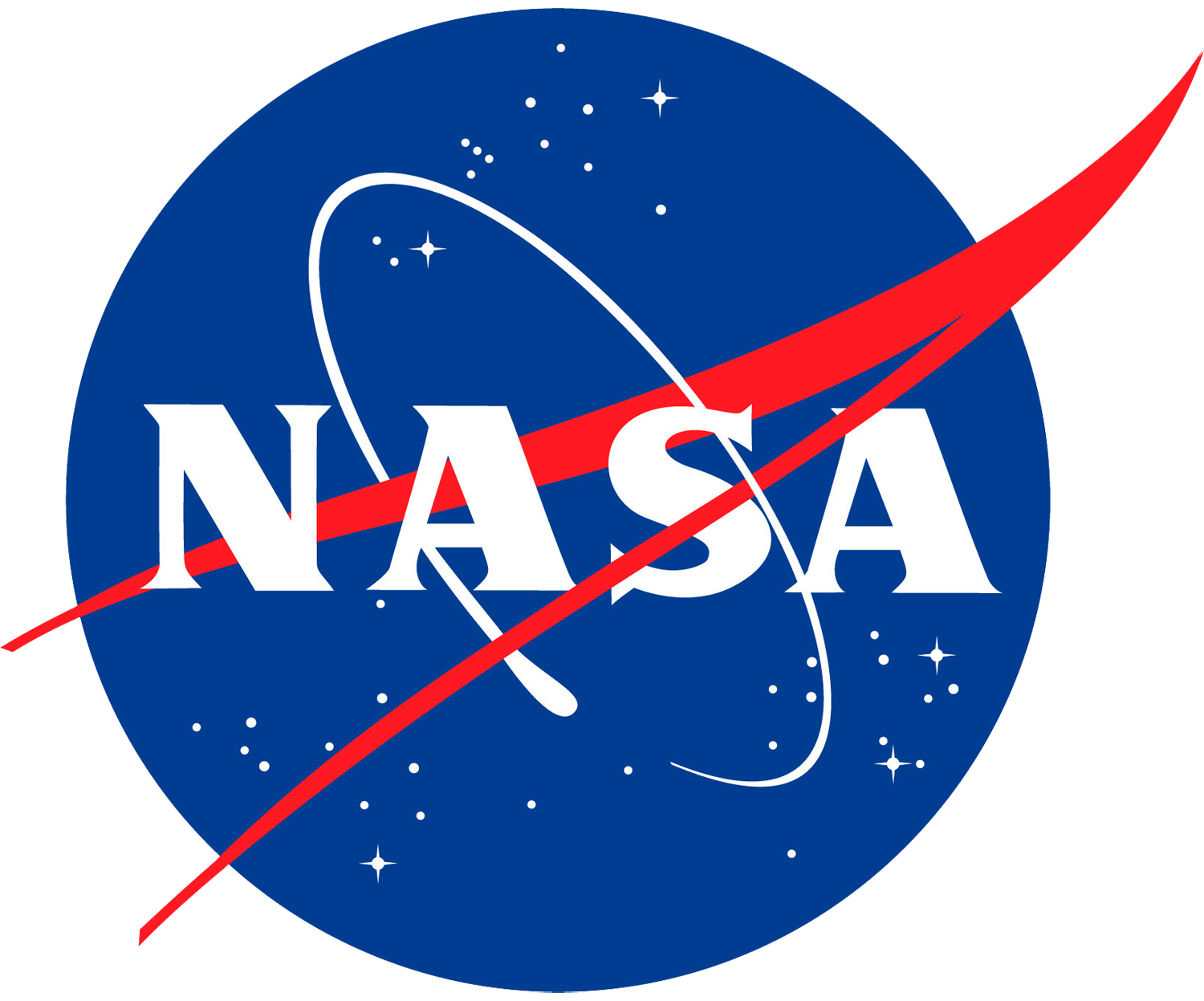 Wind products
Laser tilted 45o to measure LOS component of wind
Use scanning scheme, assuming that the wind field over the sensed volume is horizontally homogeneous
Flight software directs ACATS to stop and stare at four look angle positions (azimuth aircraft-relative angles): 






2 orthogonal LOS measurements are corrected for aircraft motion and used to compute horizontal wind (Lee et al. 1994; Leon and Vali 1998)
0o (fore)
Rotates Counter-Clockwise
270o (left)
90o (right)
180o (aft)
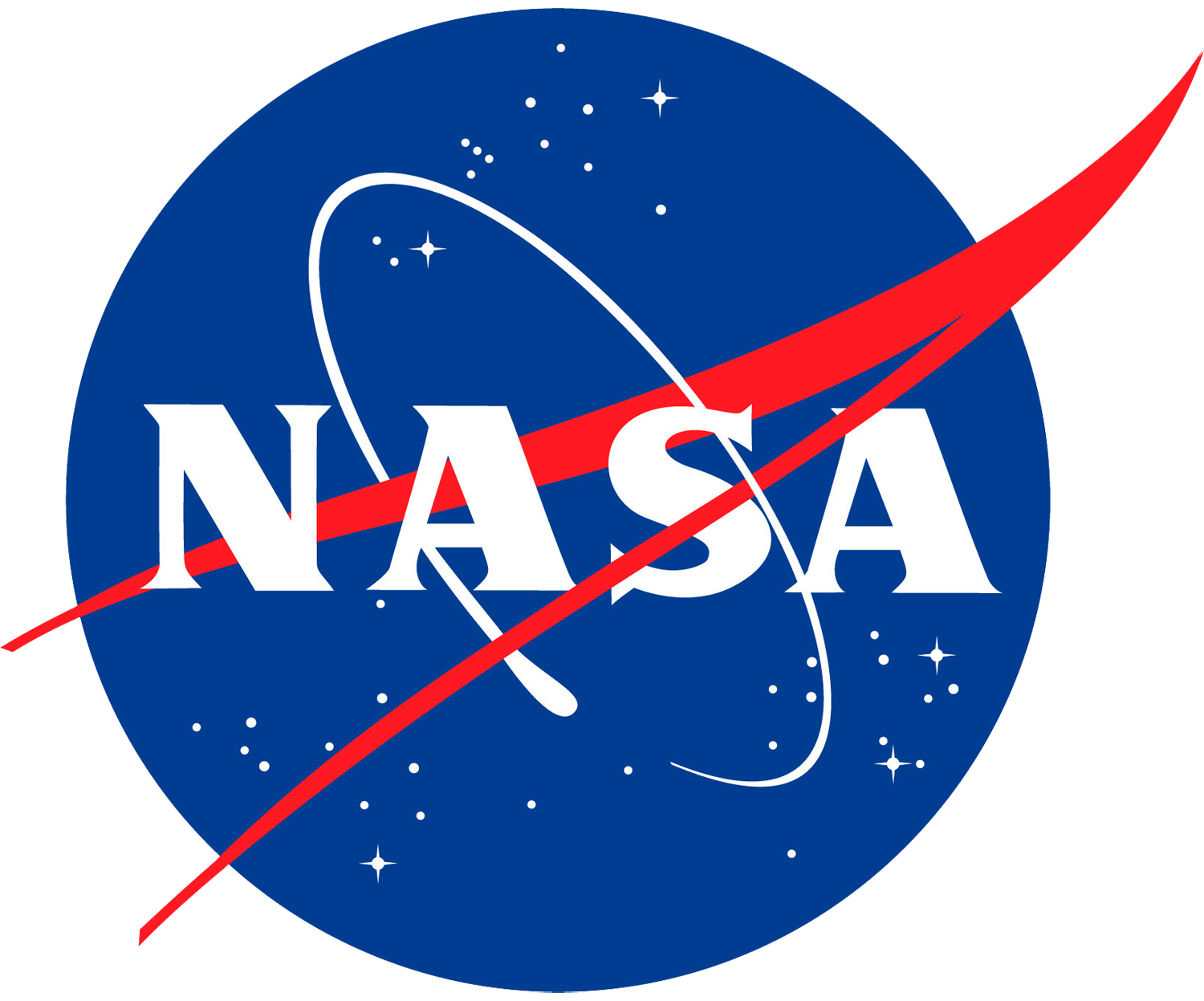 24
Initial HSRL Results
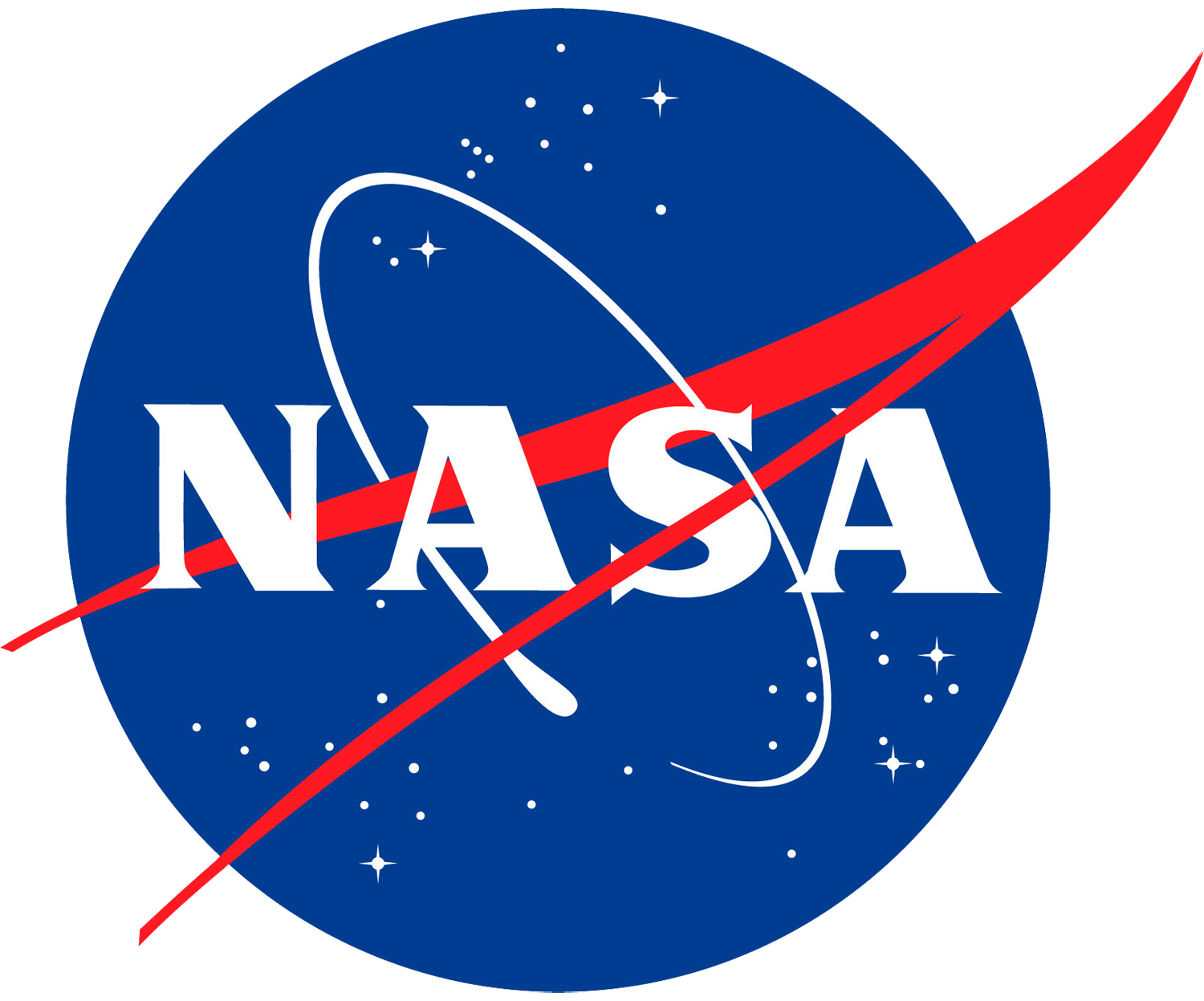 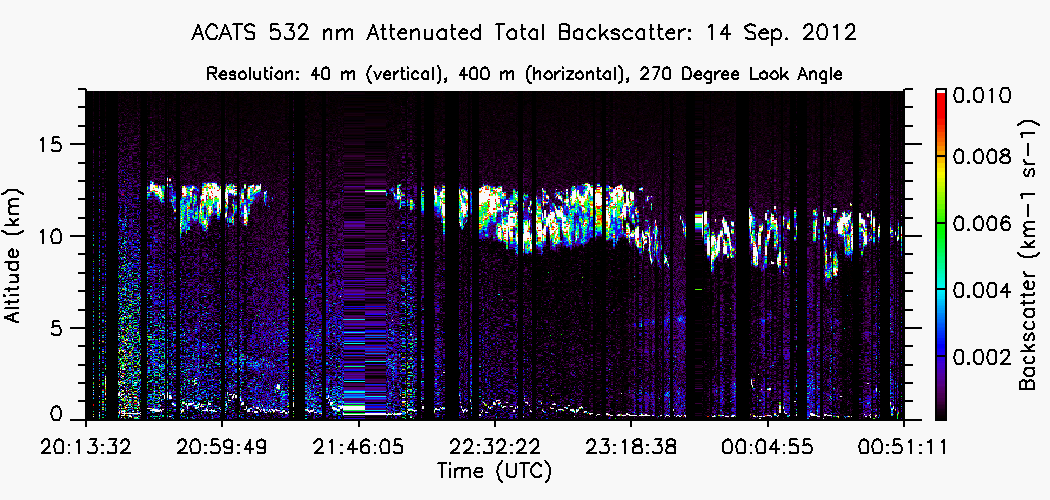 Standard vs HSRL:
Agreement within 10% for ATB computed using HSRL method (red) and ATB using standard lidar technique (blue)
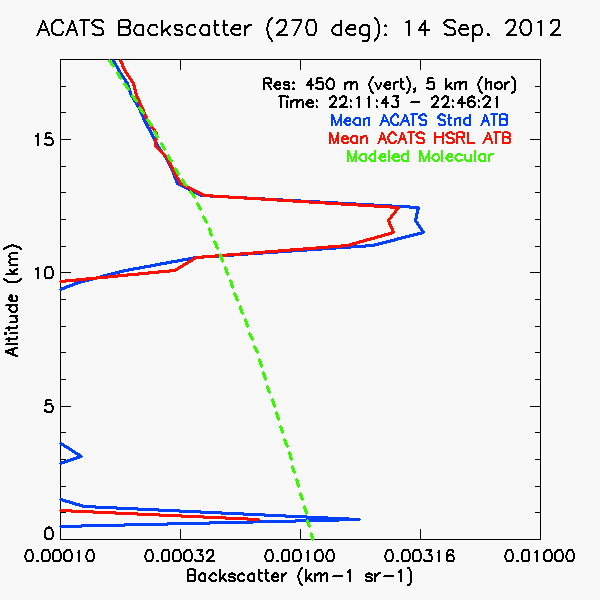 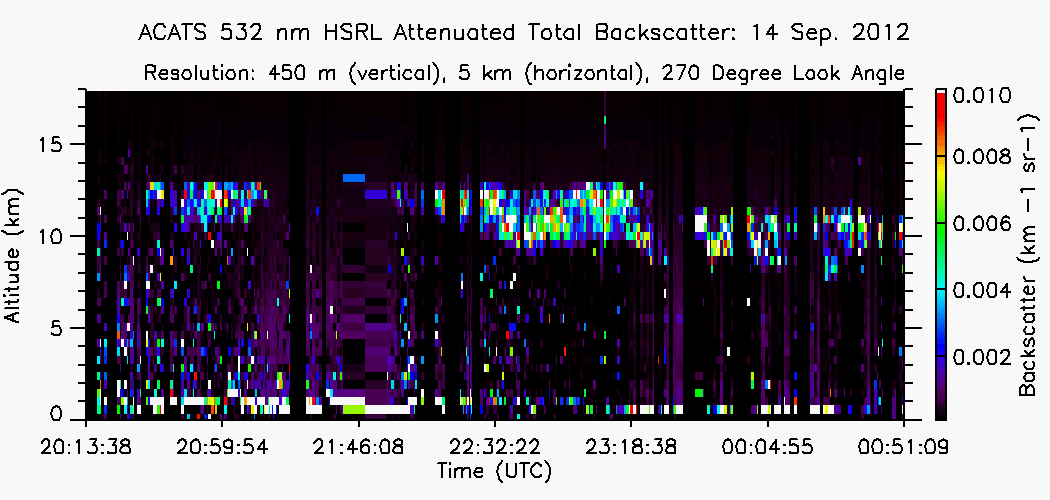 17